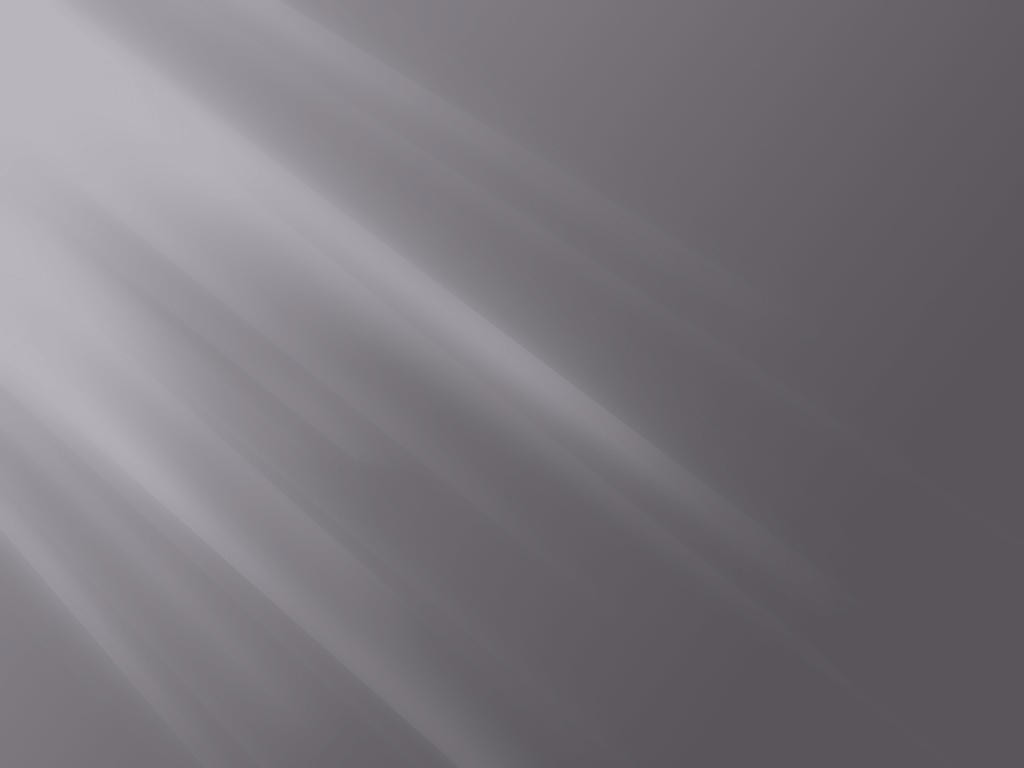 Филиал УО «Брестский государственный
областной центр молодежного творчества»
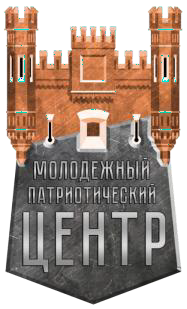 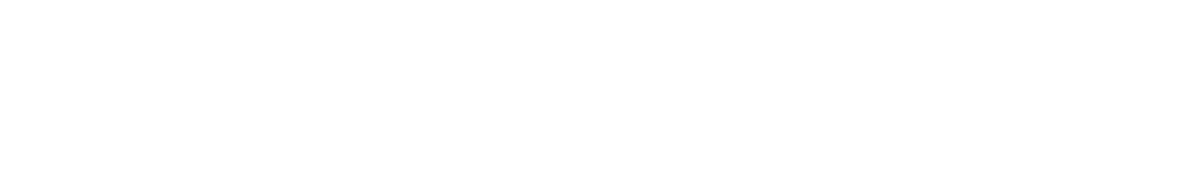 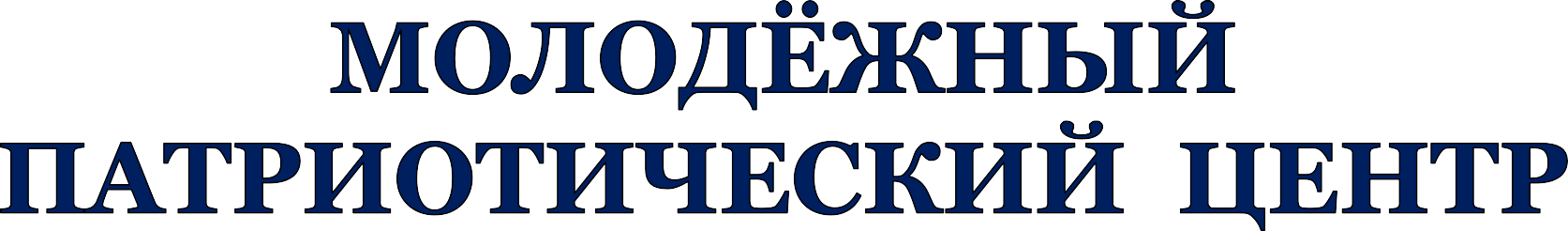 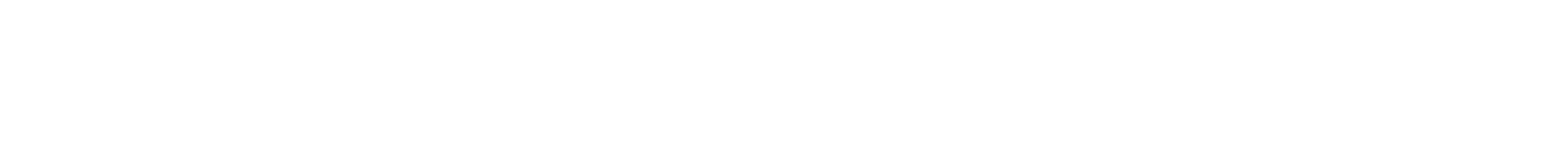 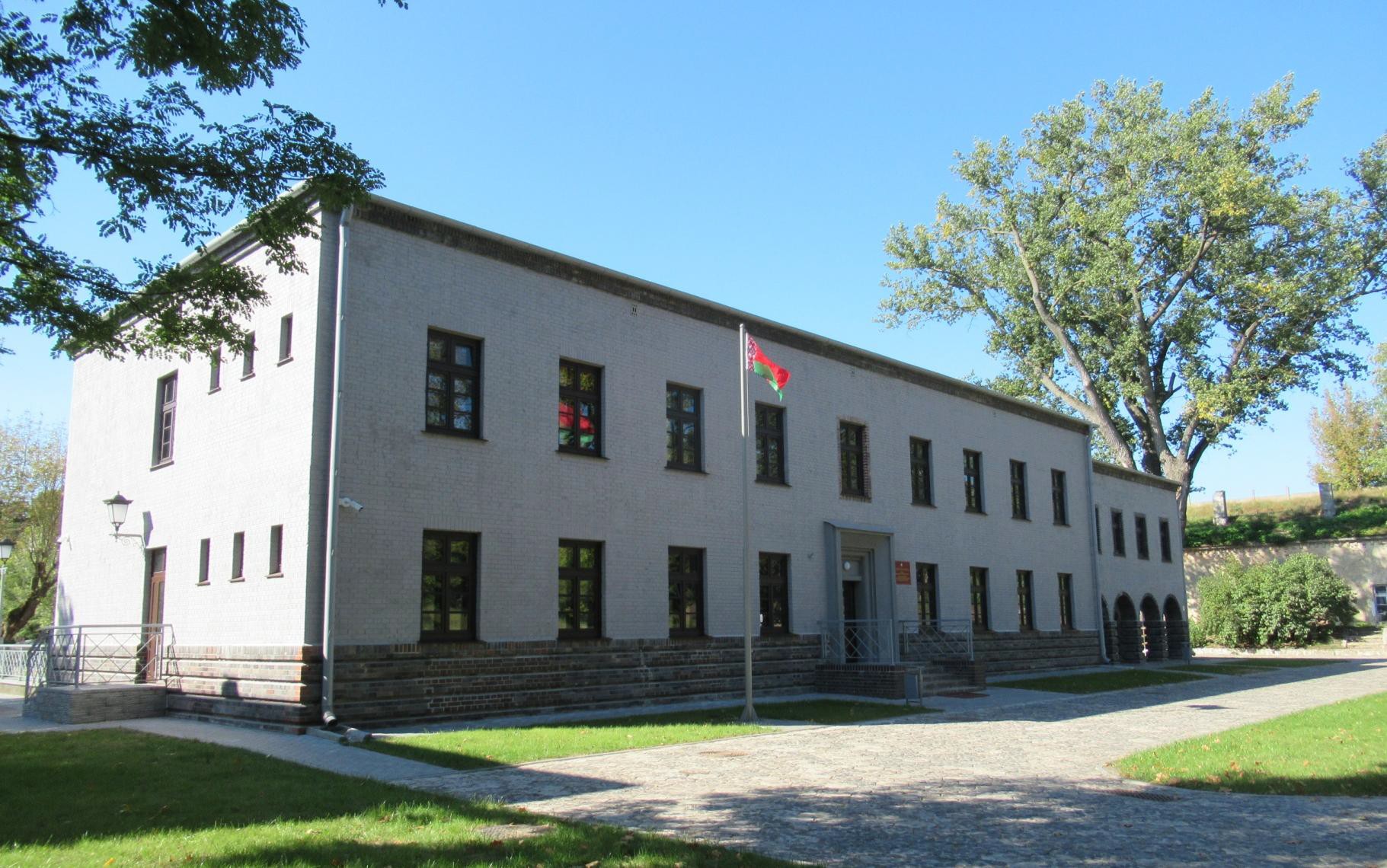 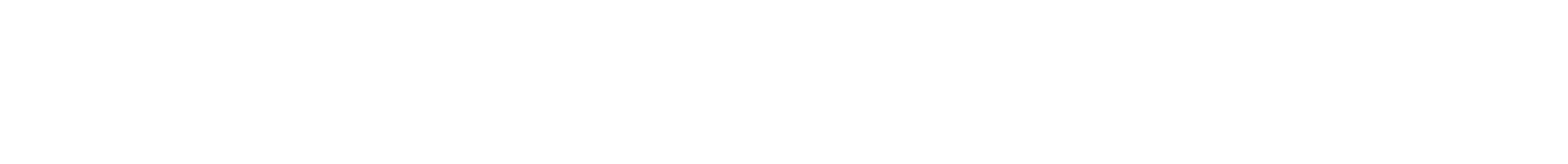 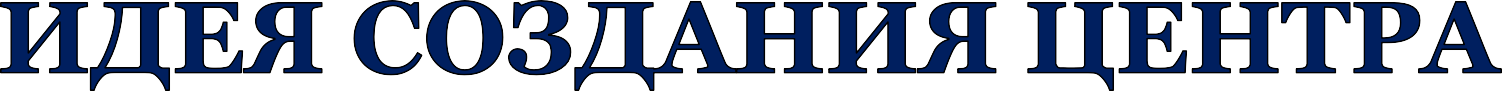 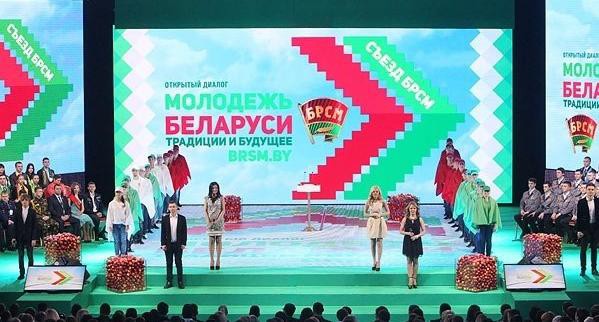 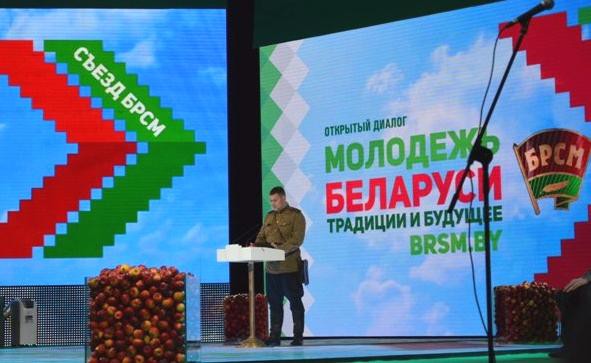 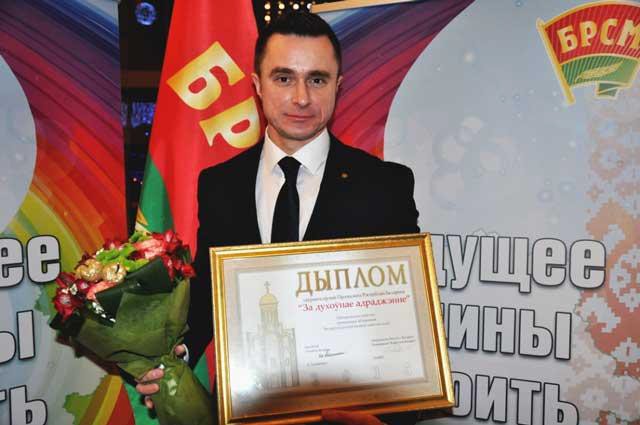 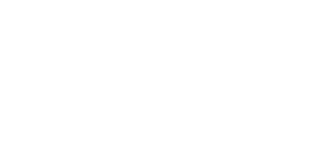 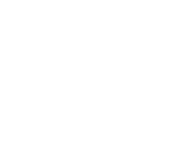 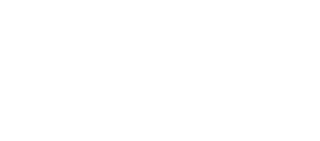 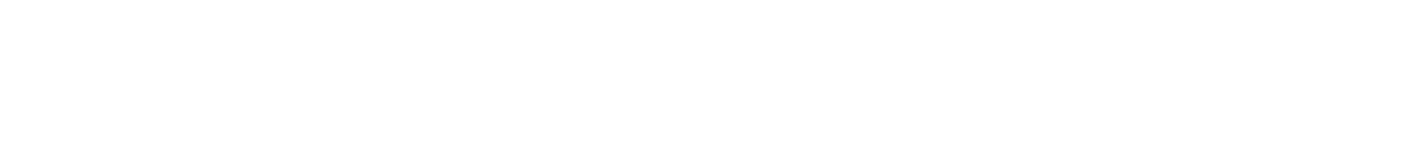 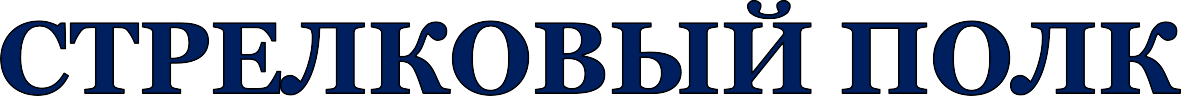 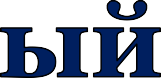 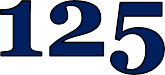 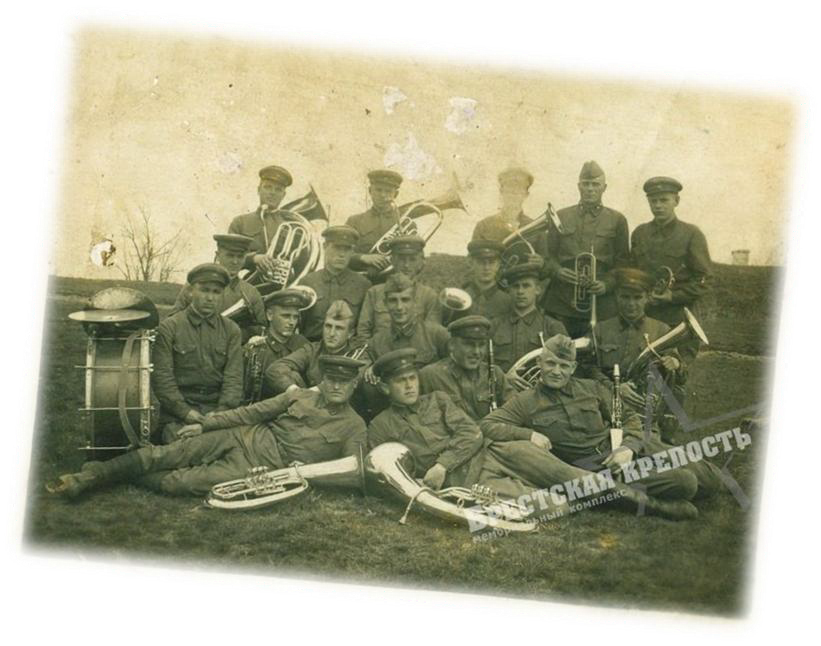 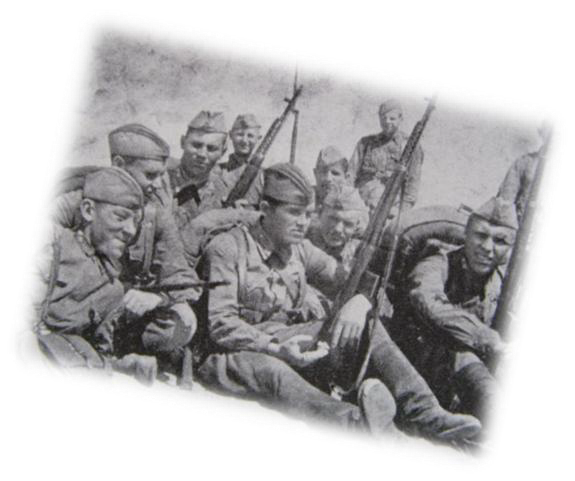 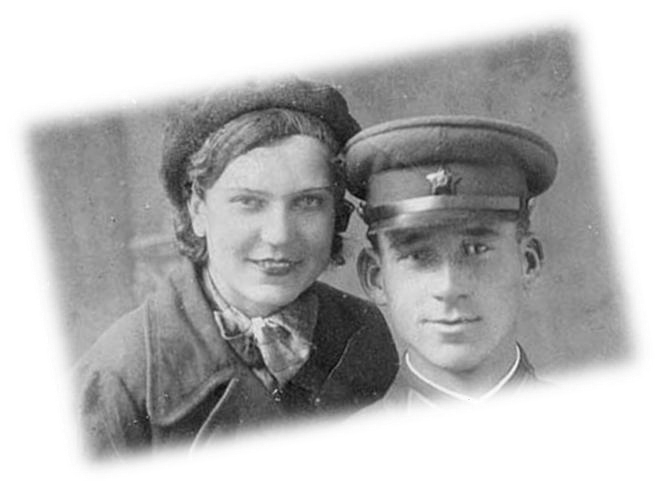 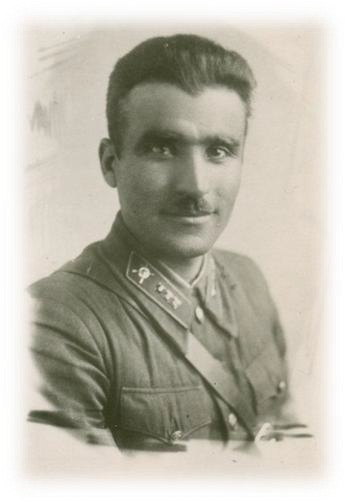 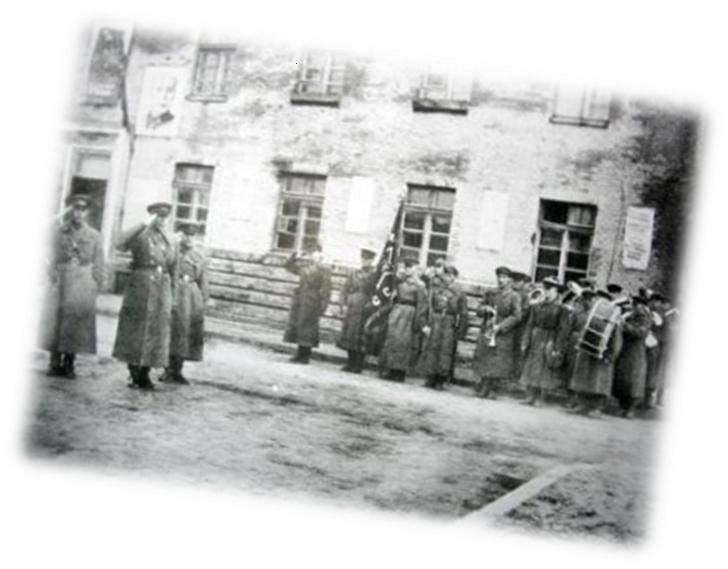 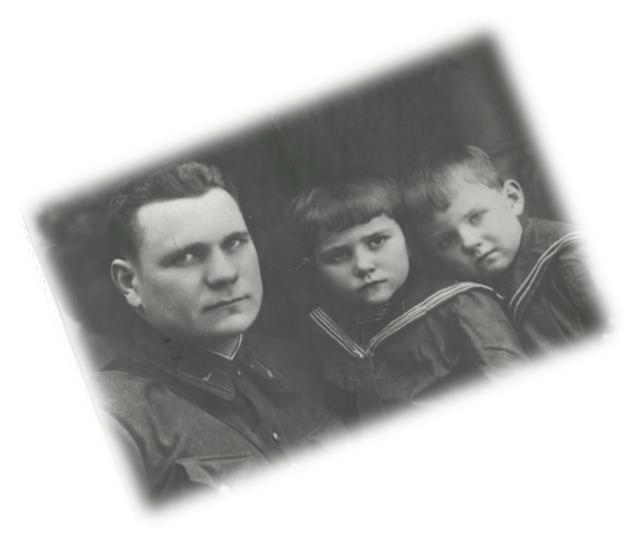 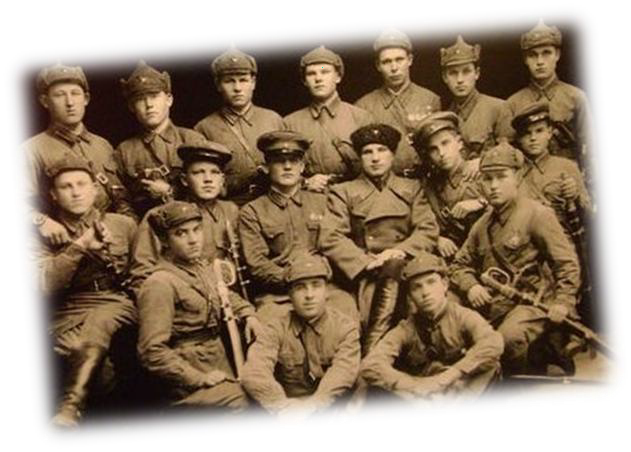 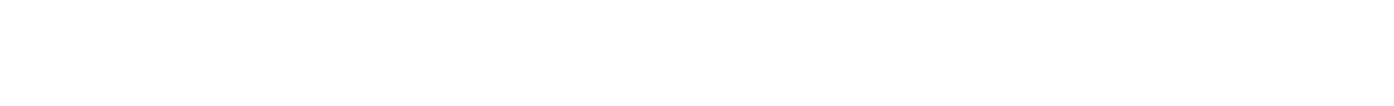 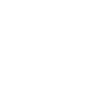 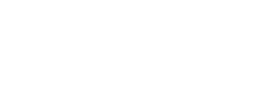 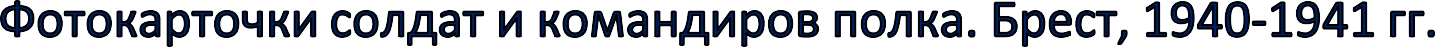 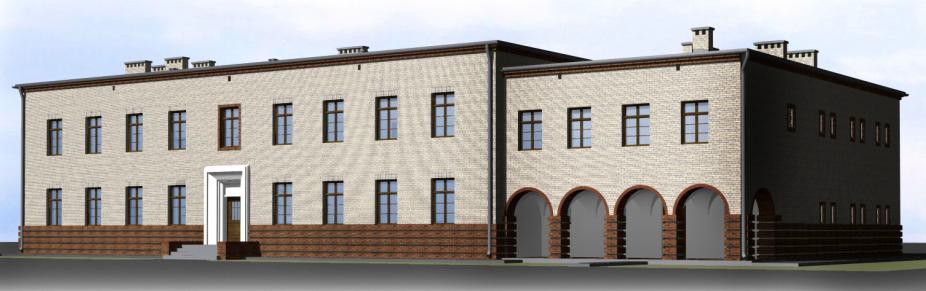 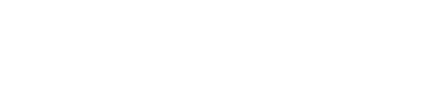 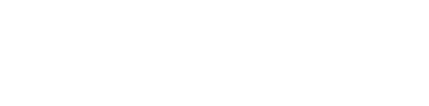 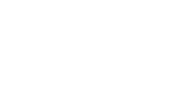 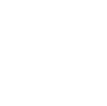 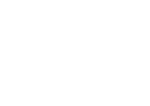 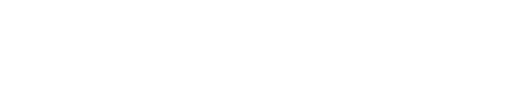 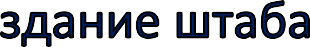 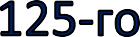 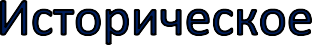 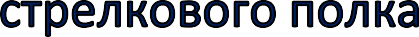 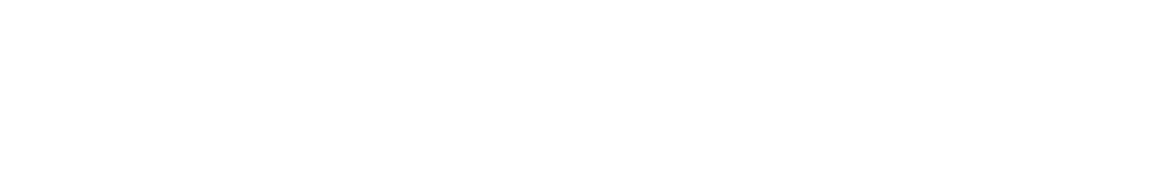 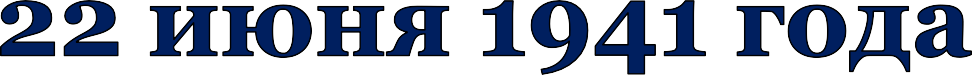 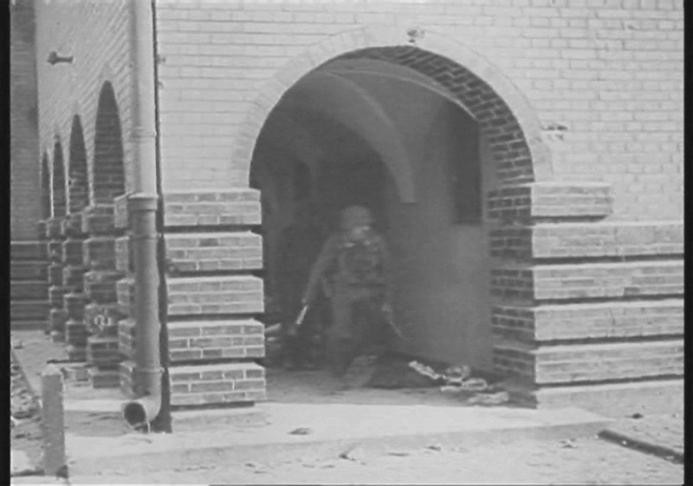 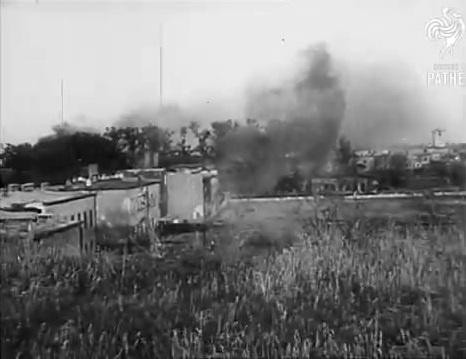 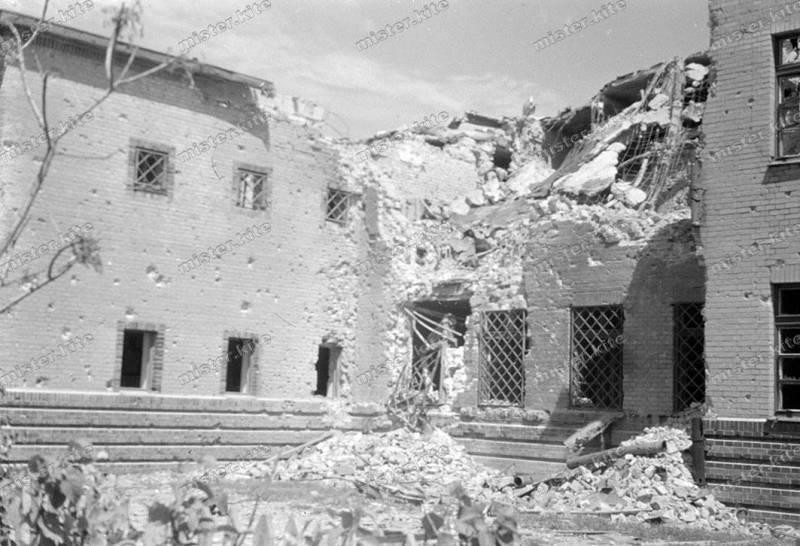 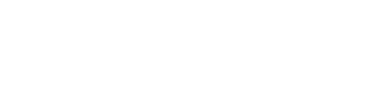 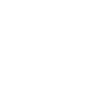 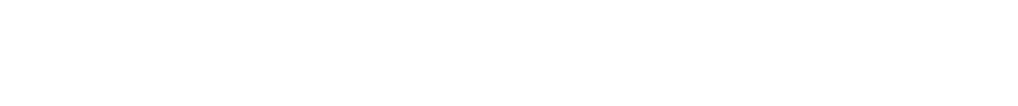 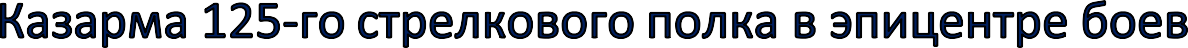 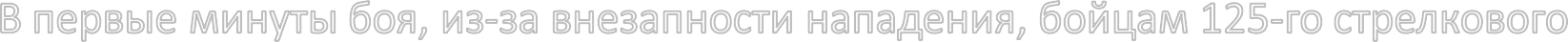 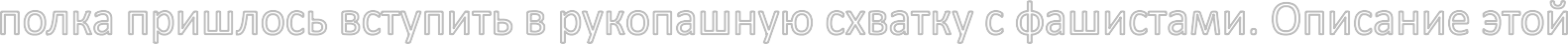 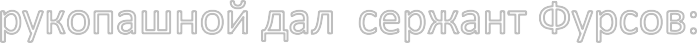 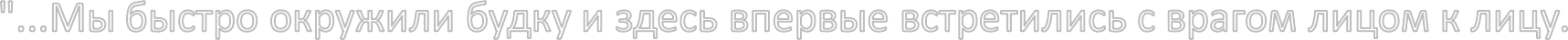 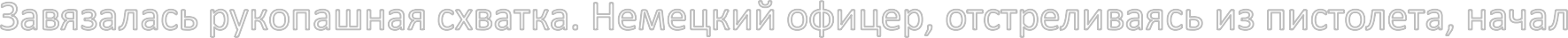 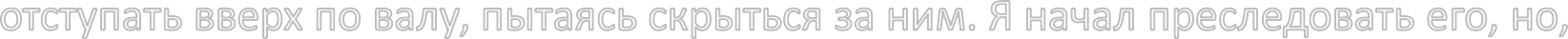 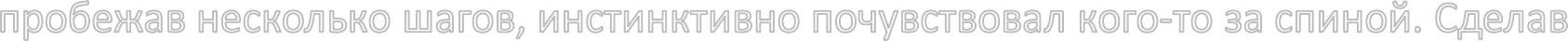 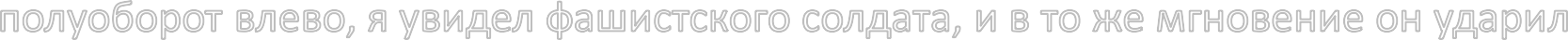 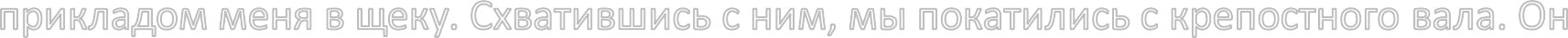 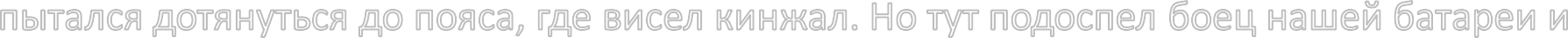 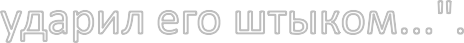 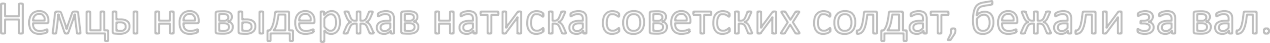 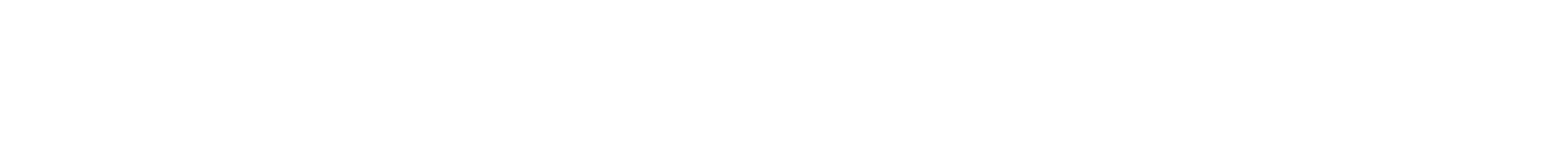 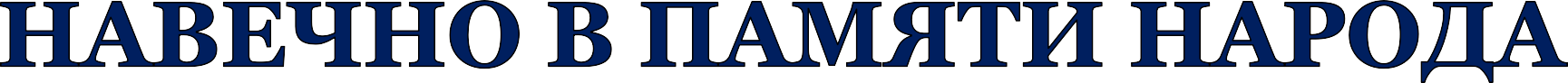 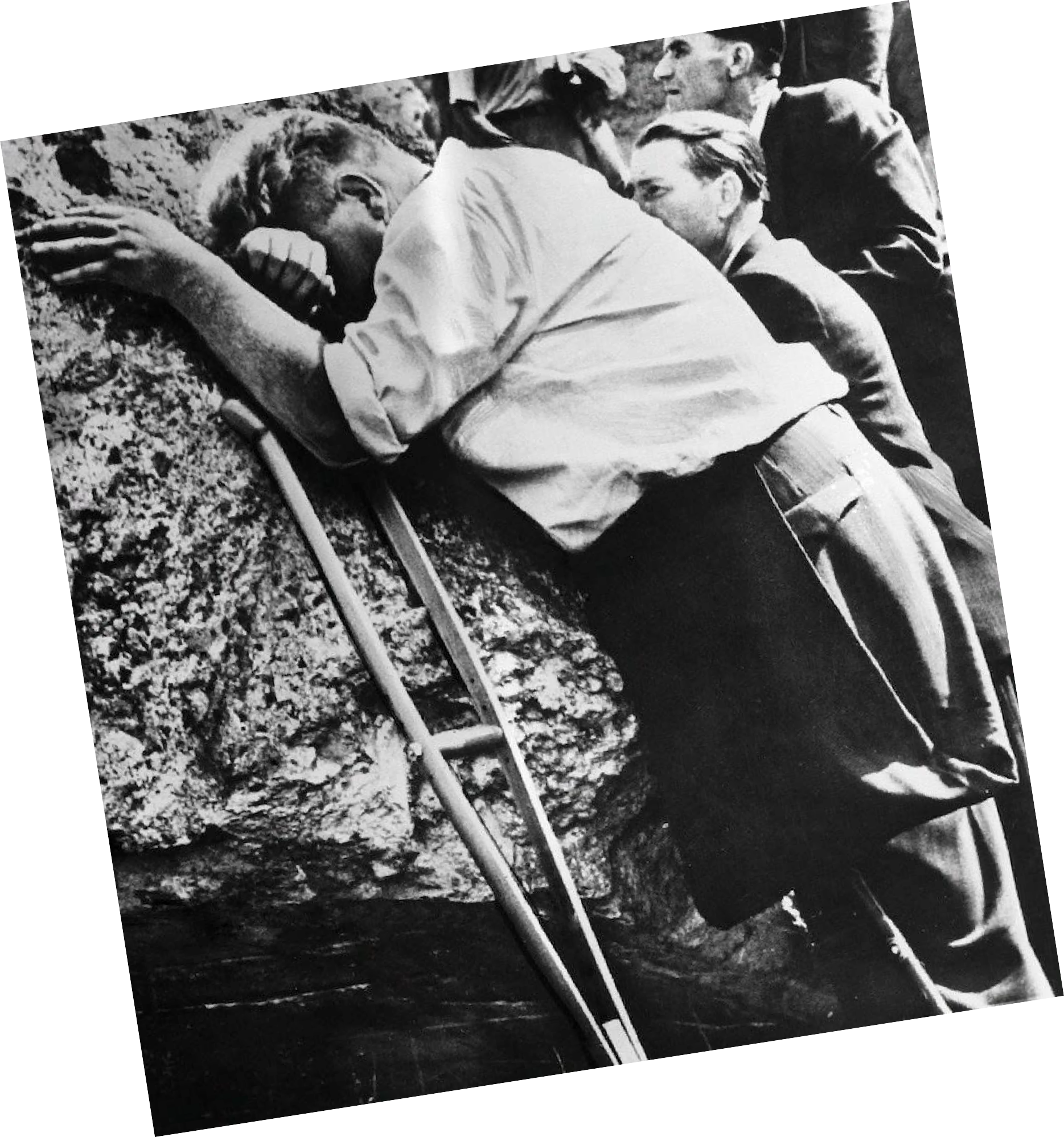 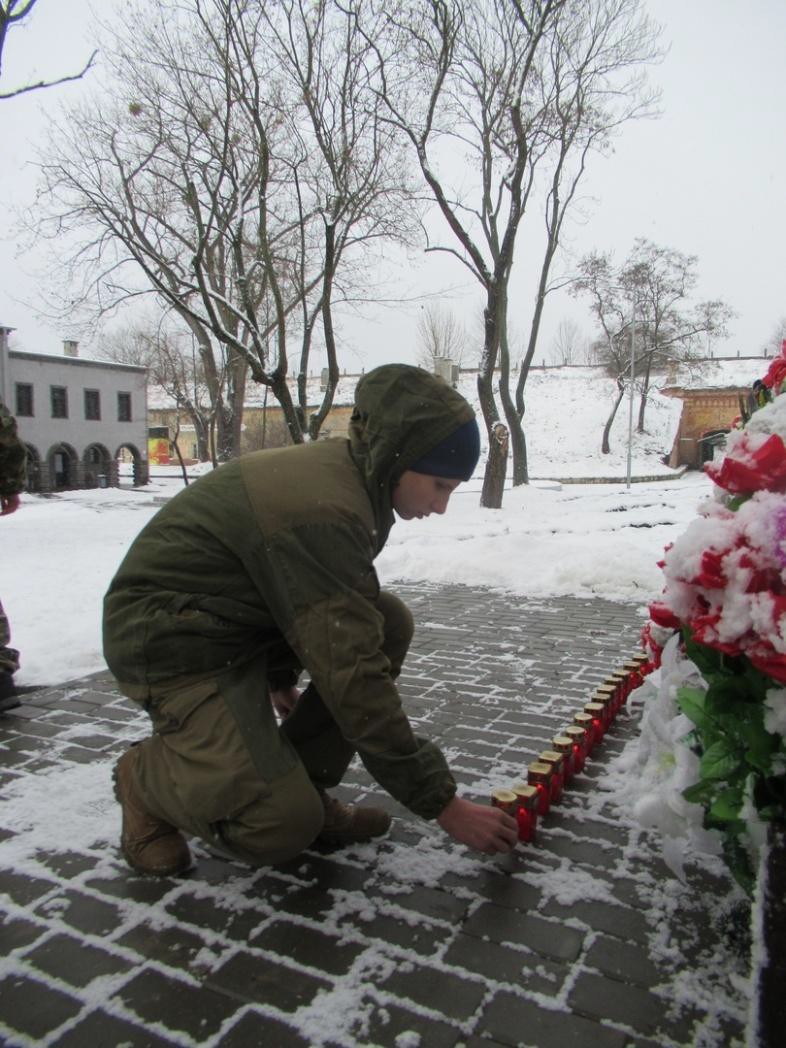 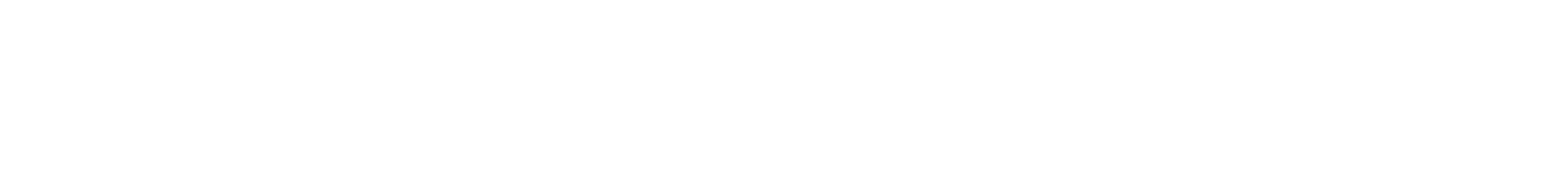 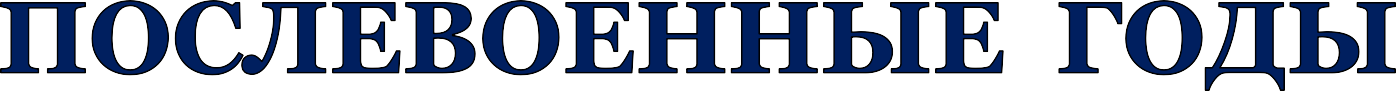 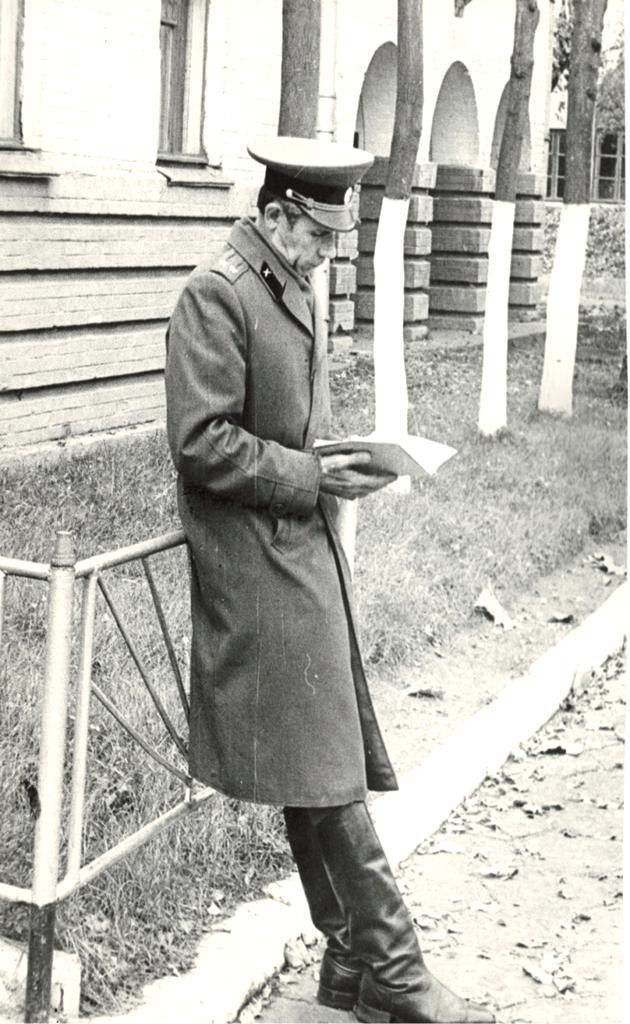 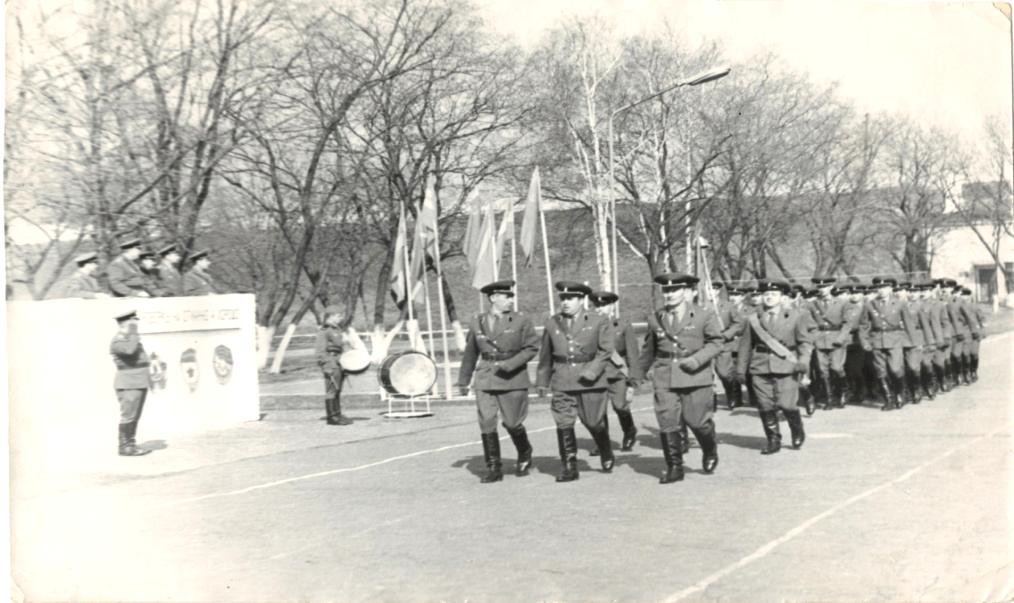 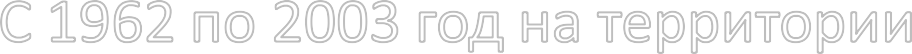 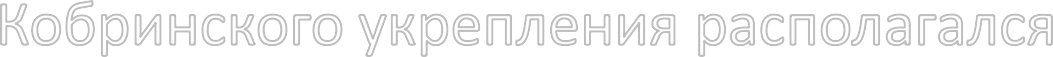 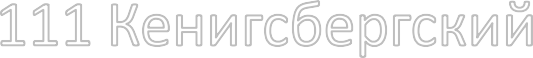 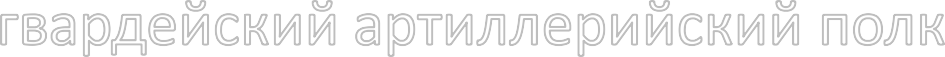 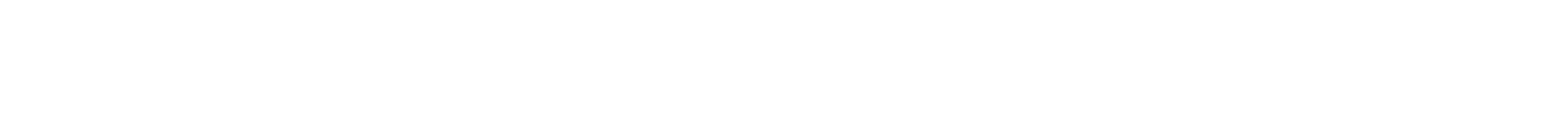 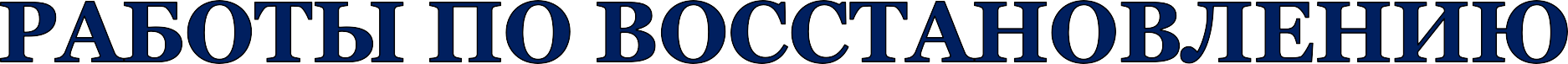 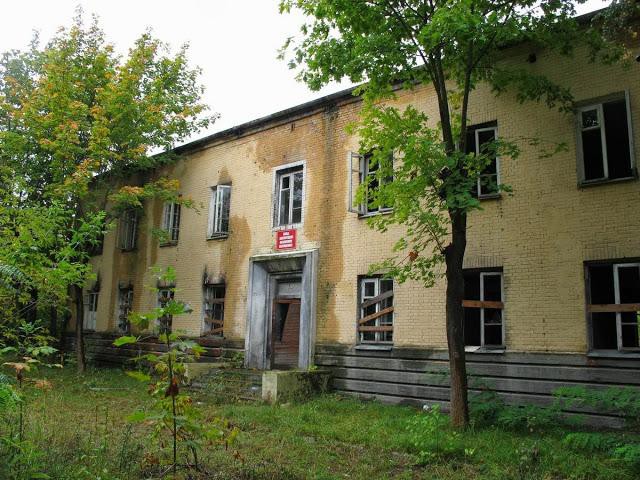 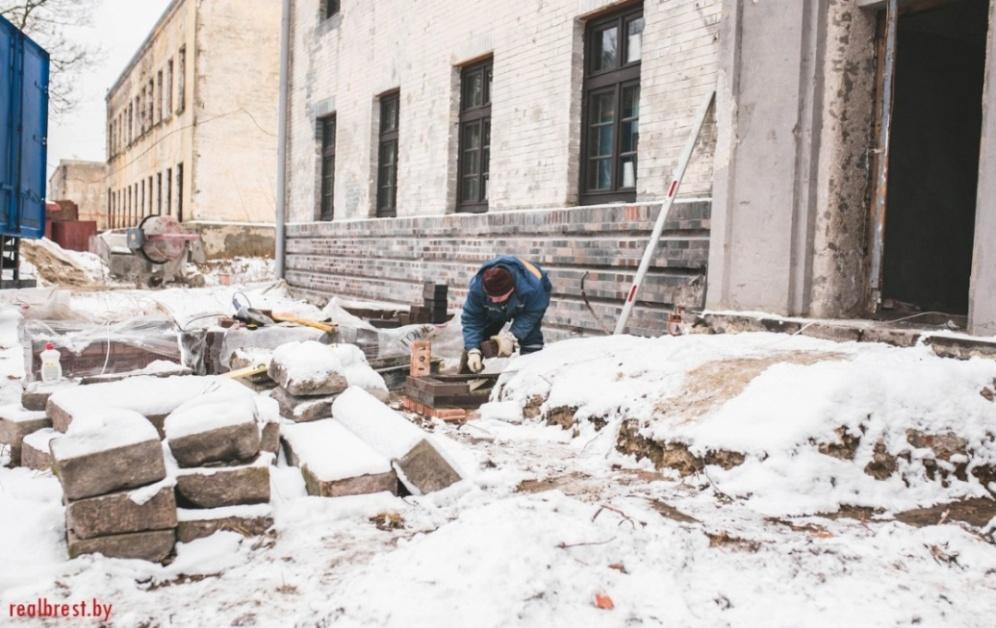 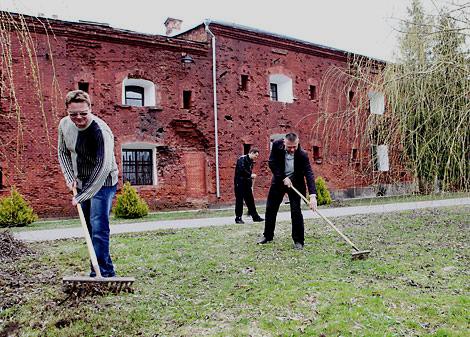 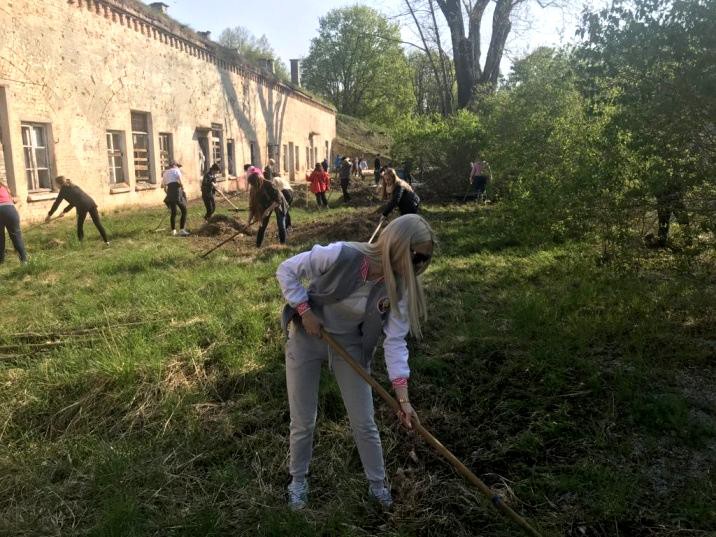 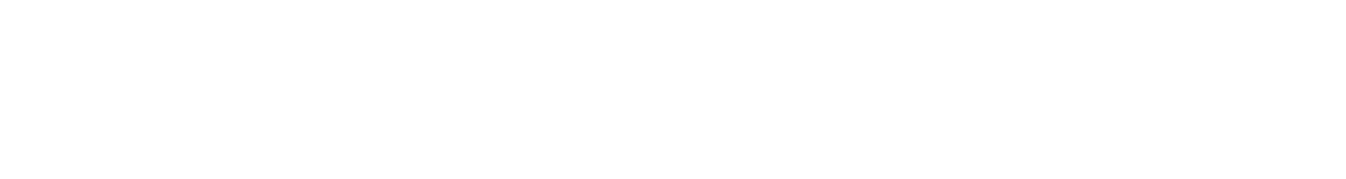 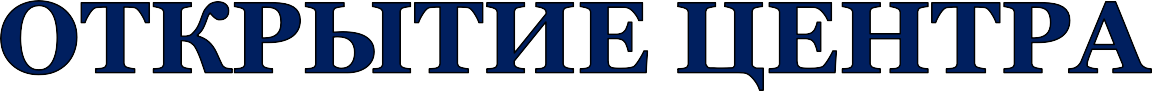 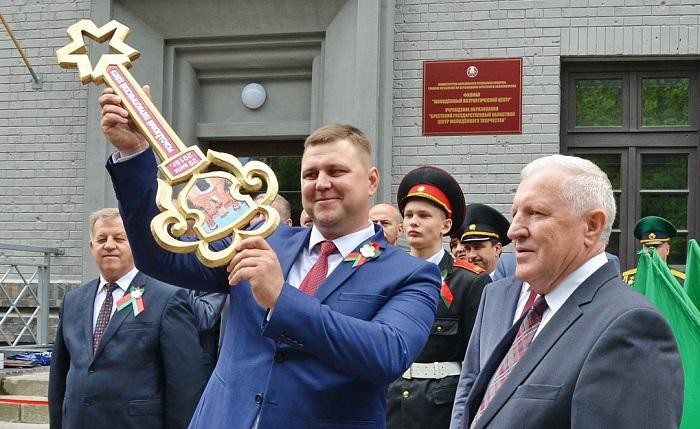 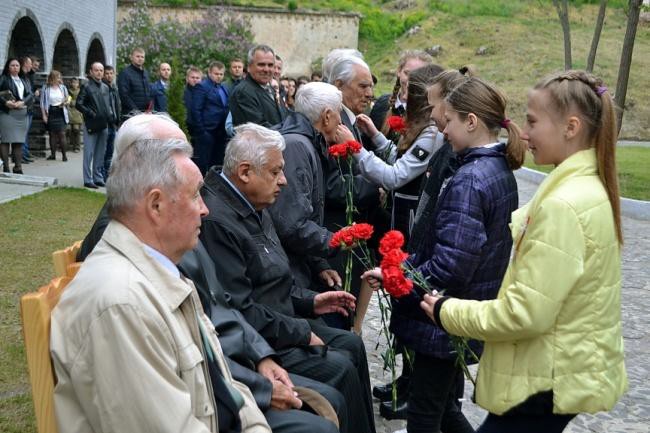 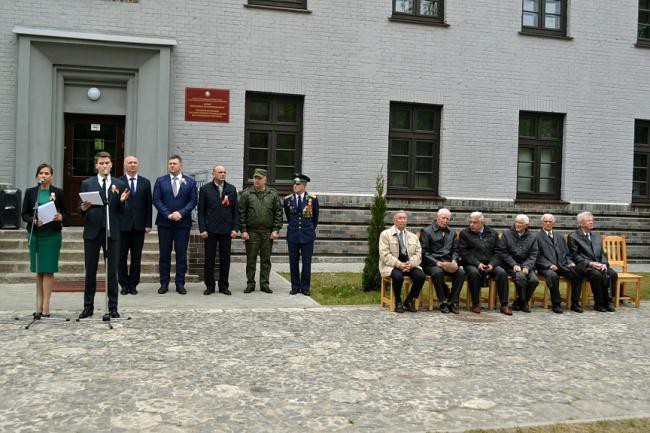 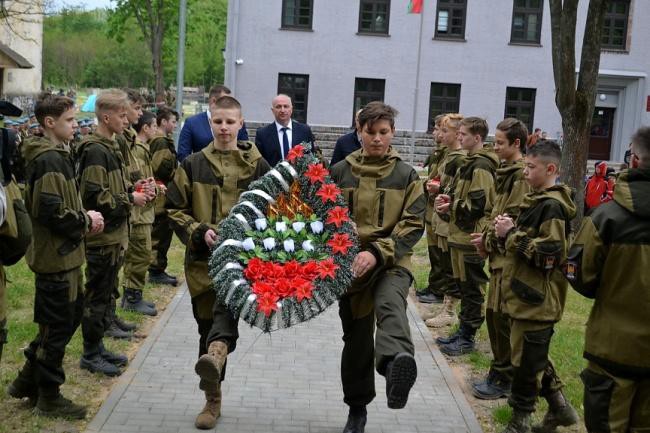 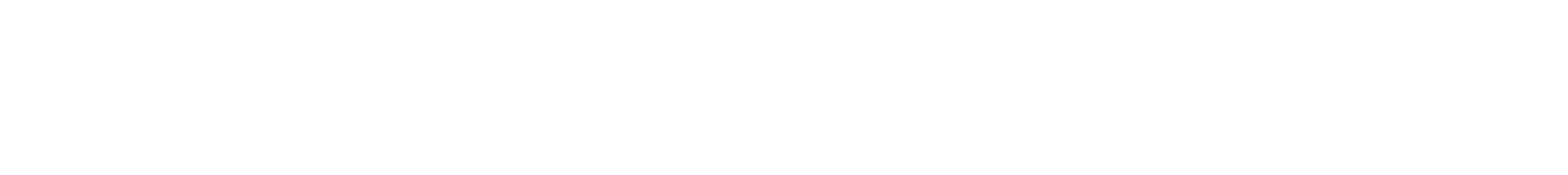 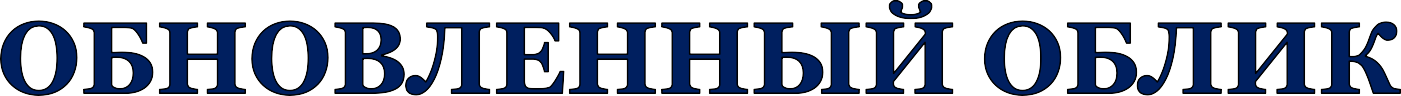 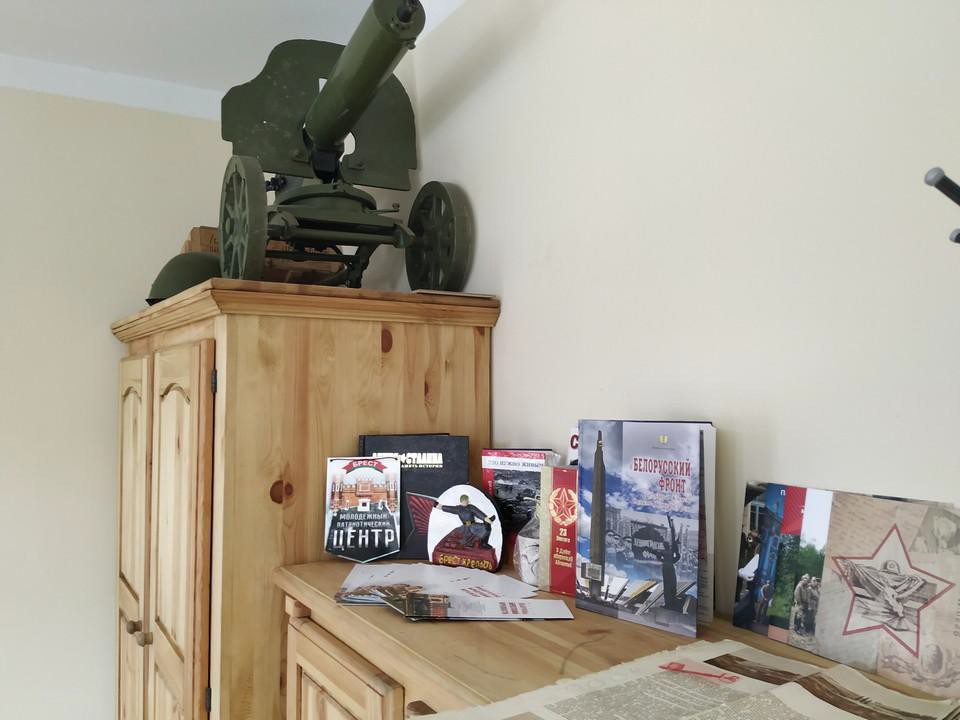 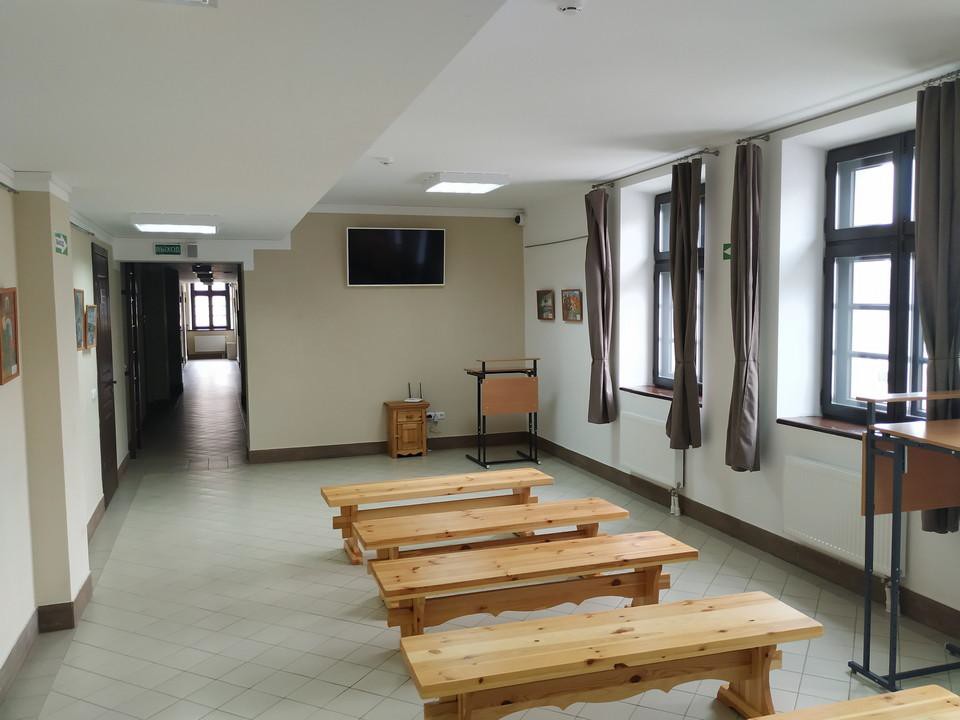 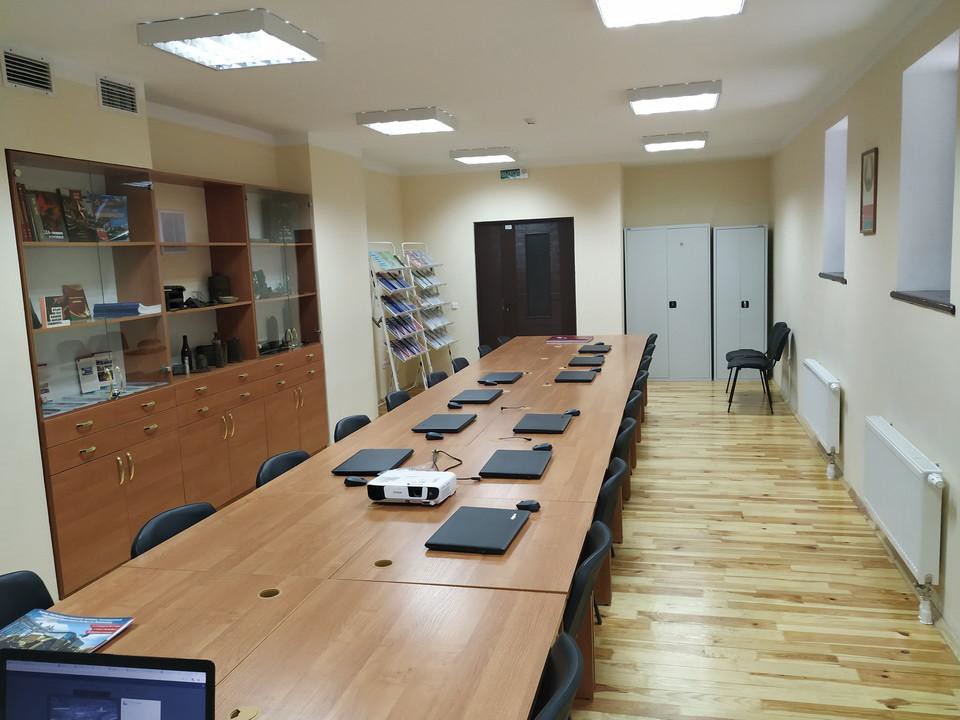 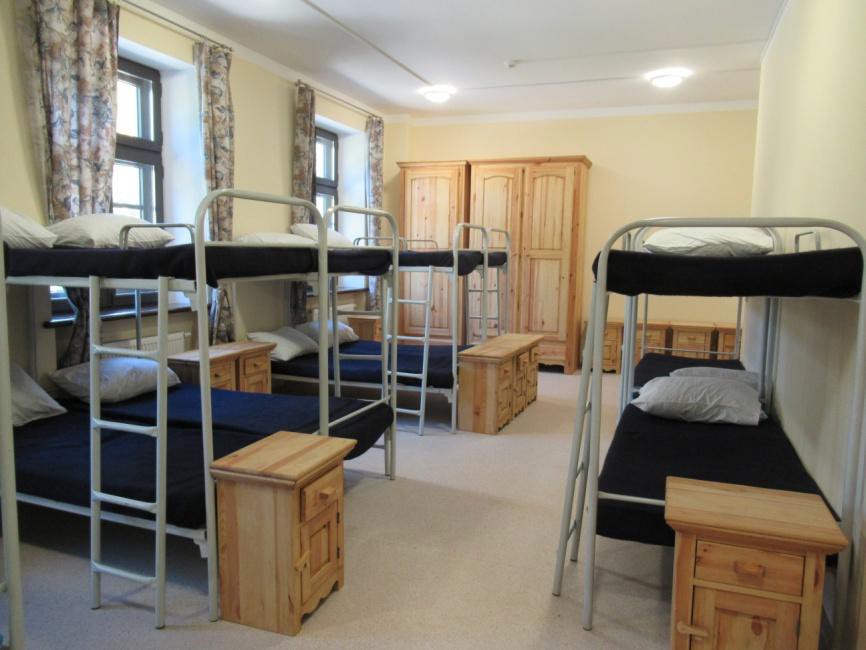 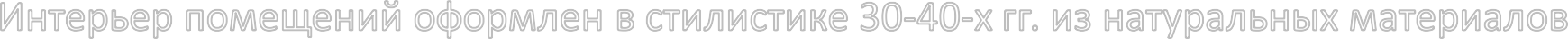 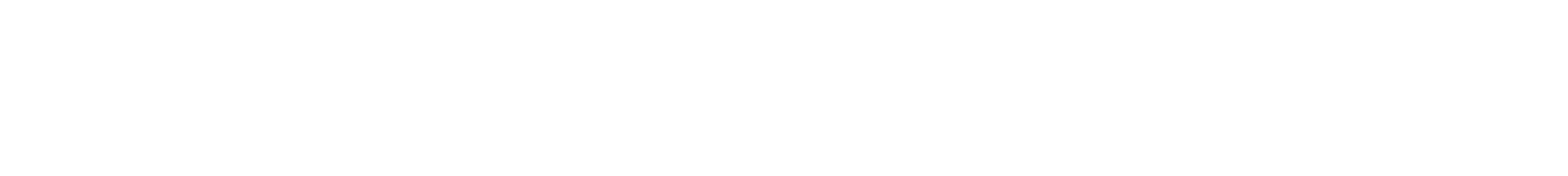 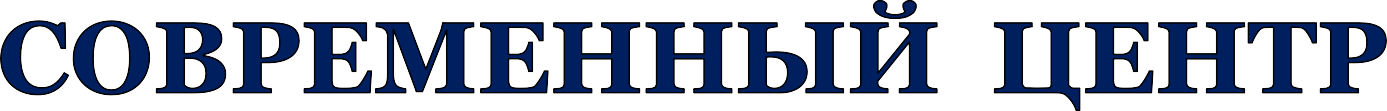 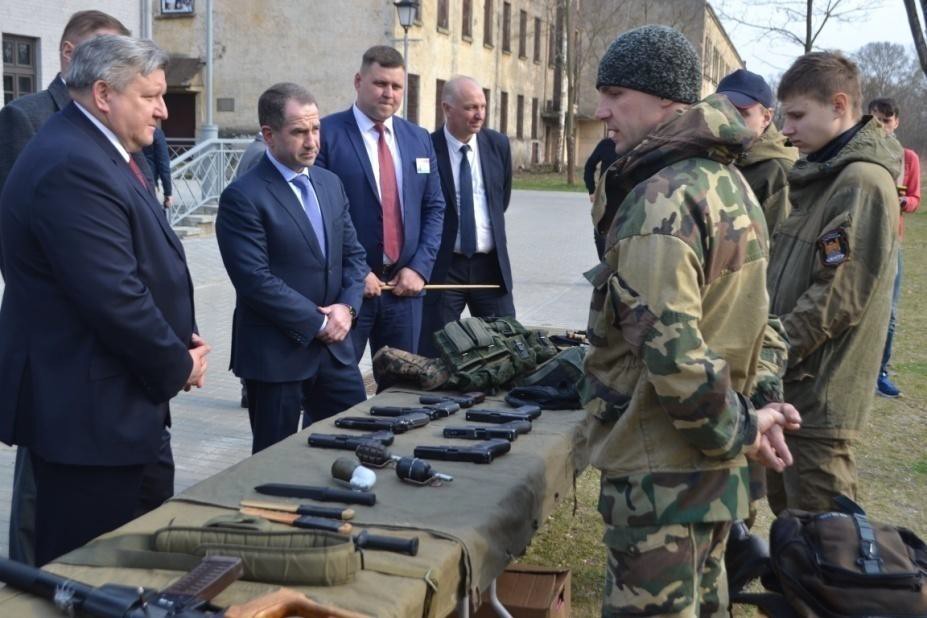 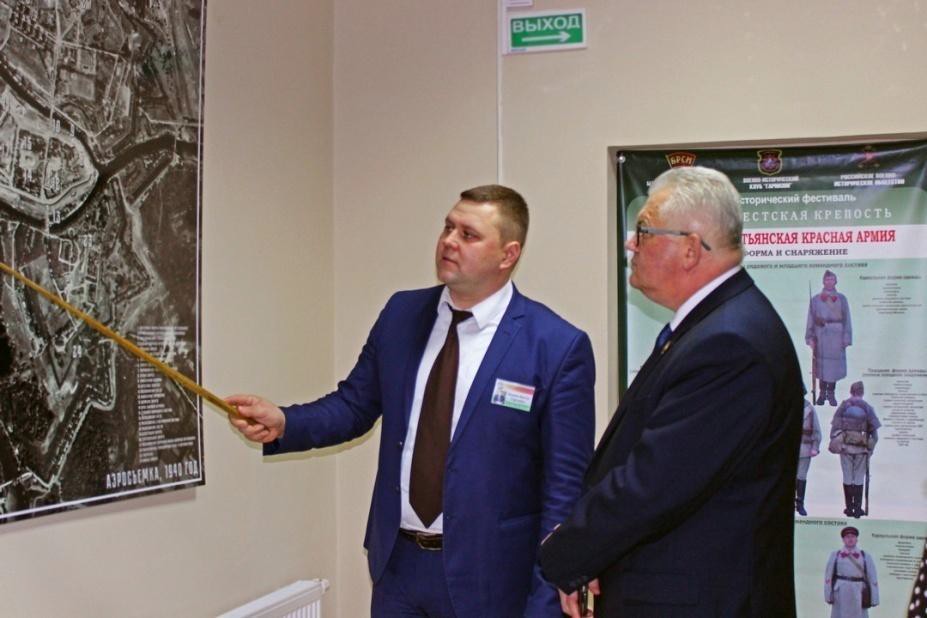 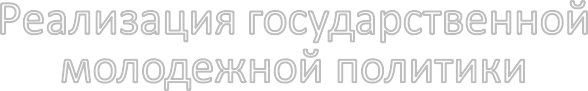 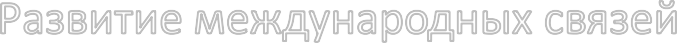 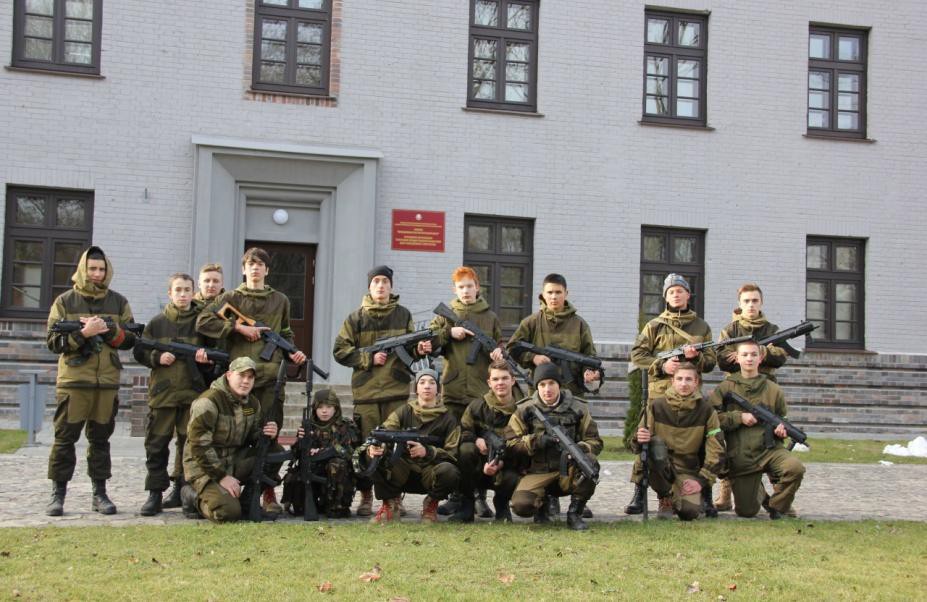 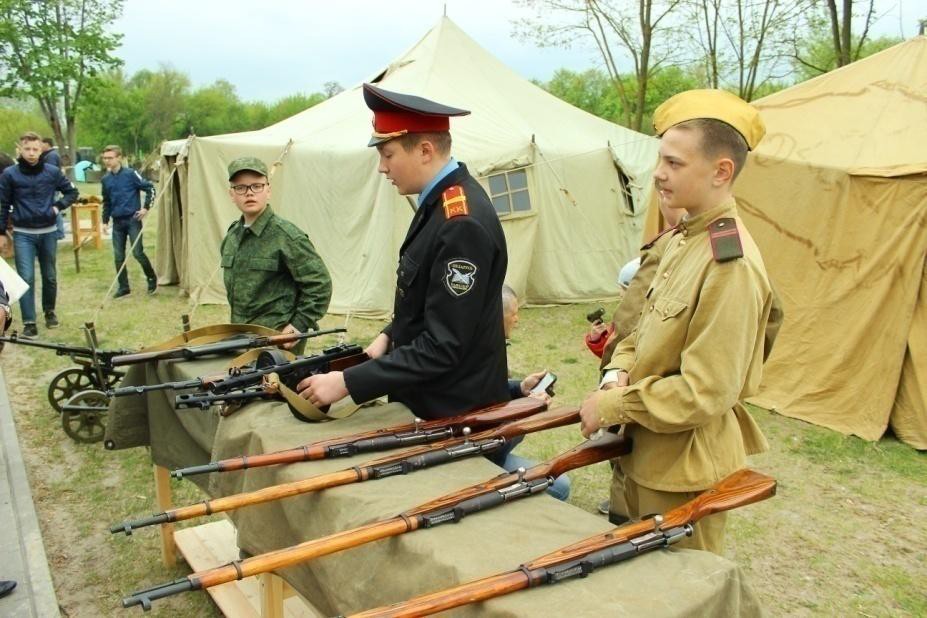 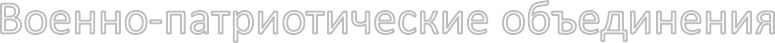 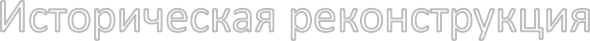 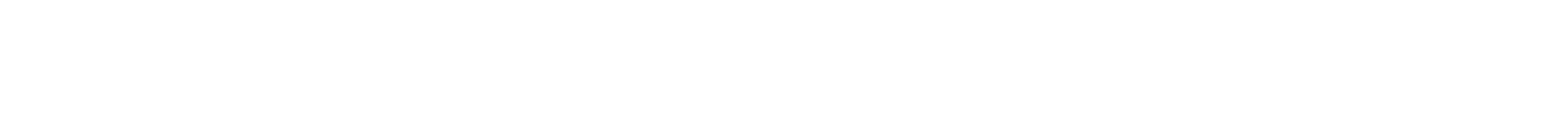 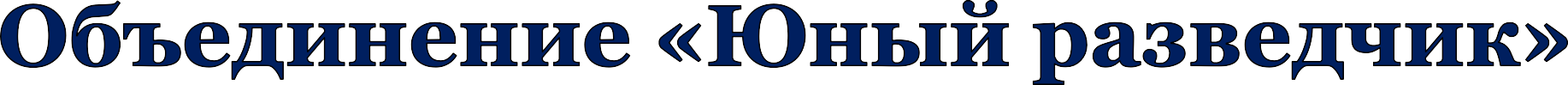 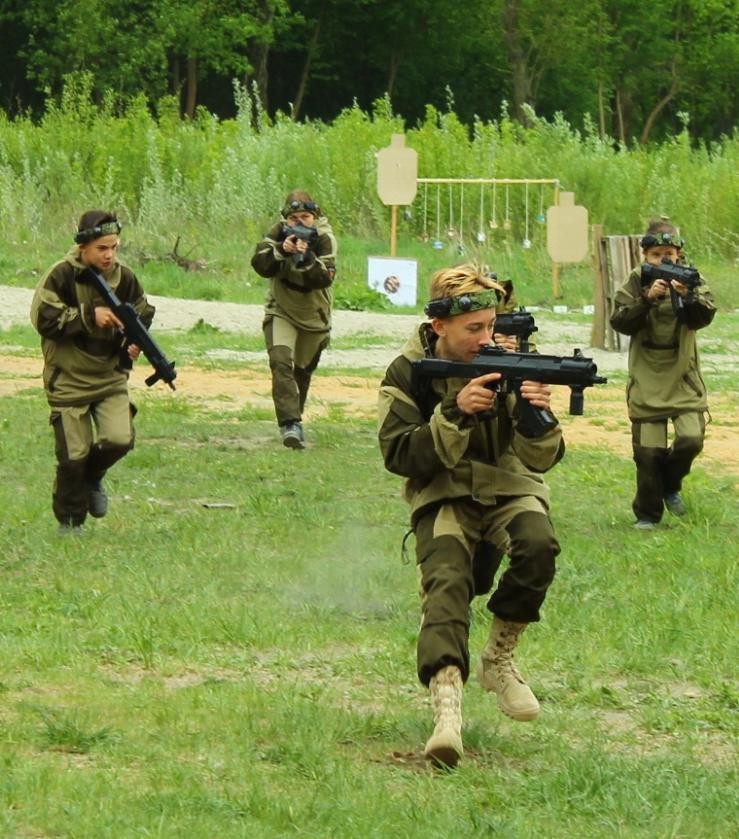 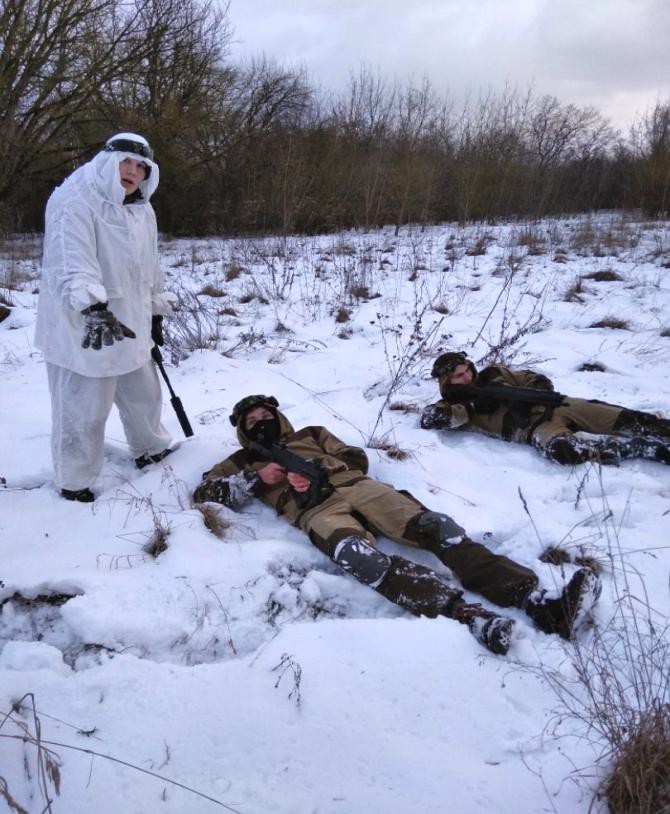 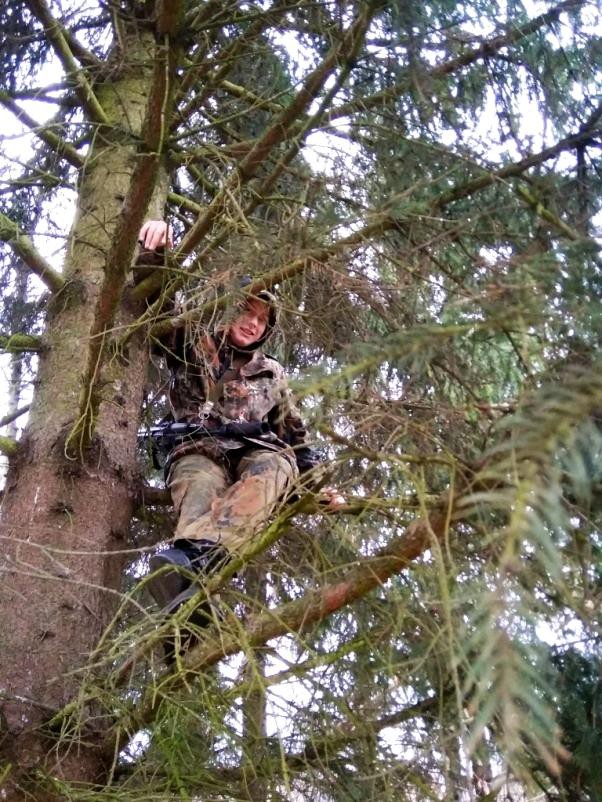 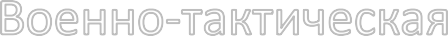 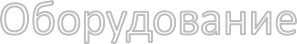 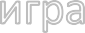 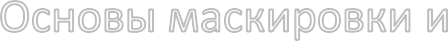 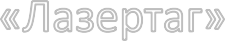 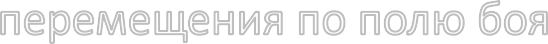 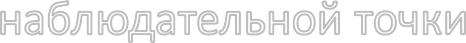 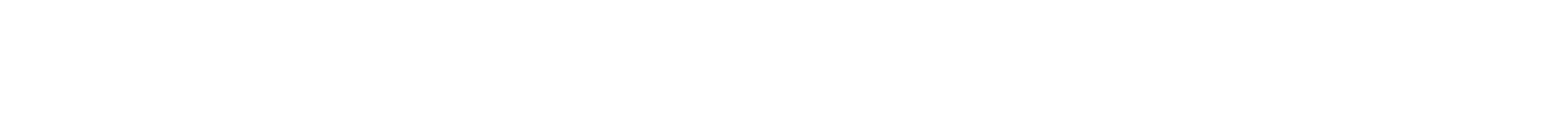 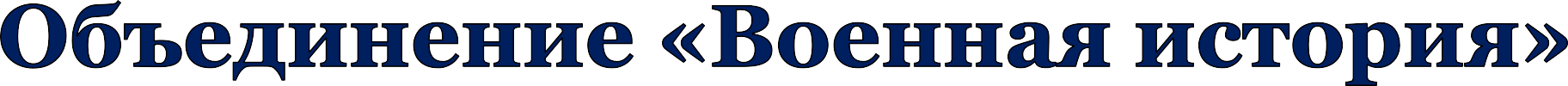 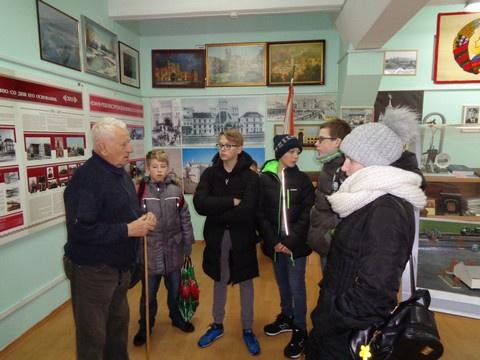 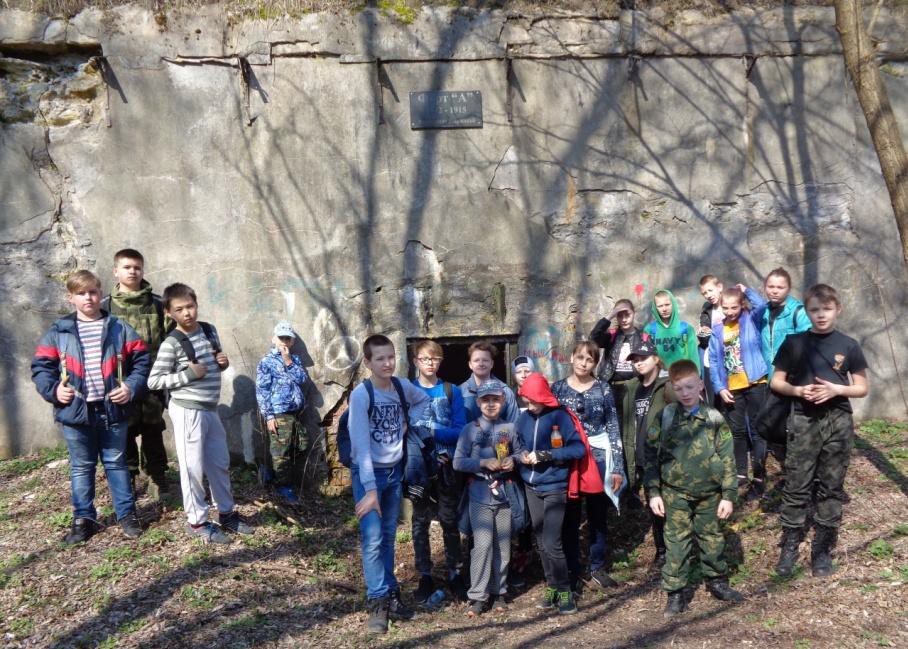 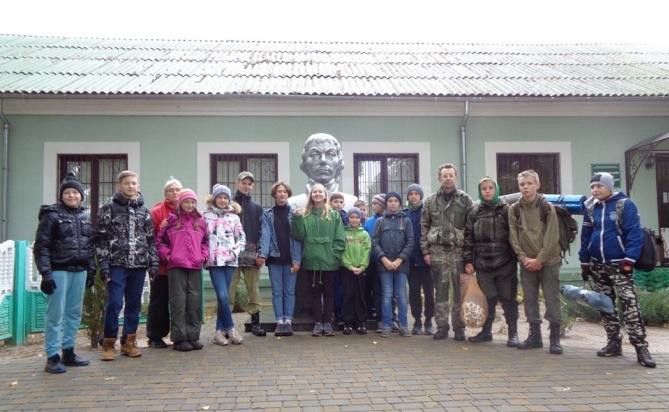 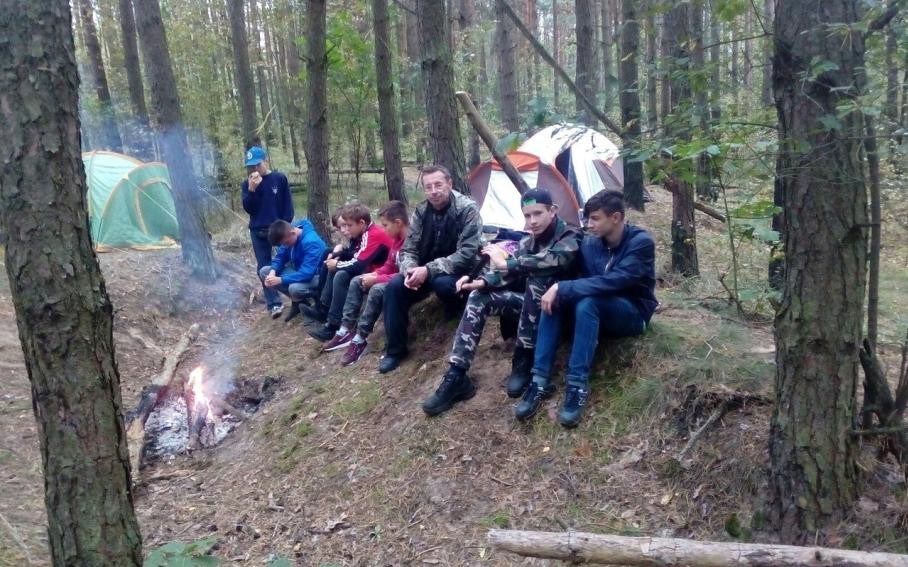 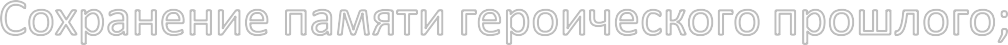 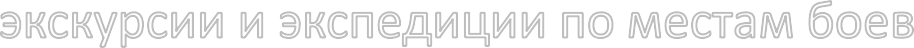 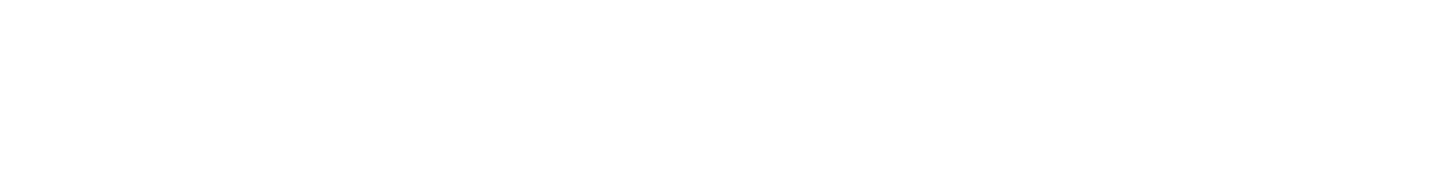 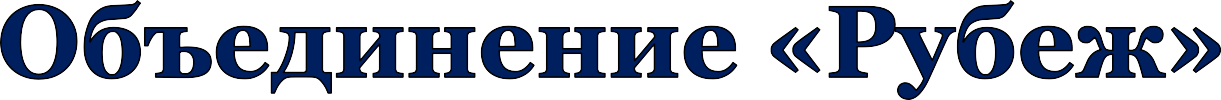 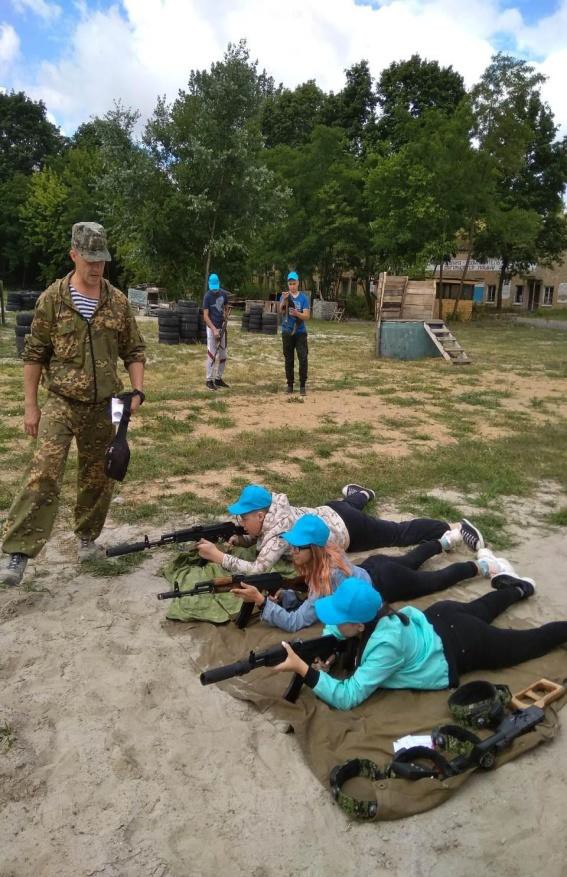 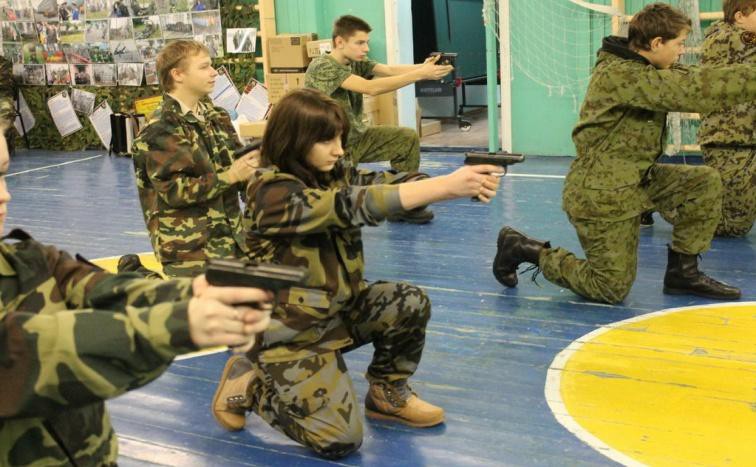 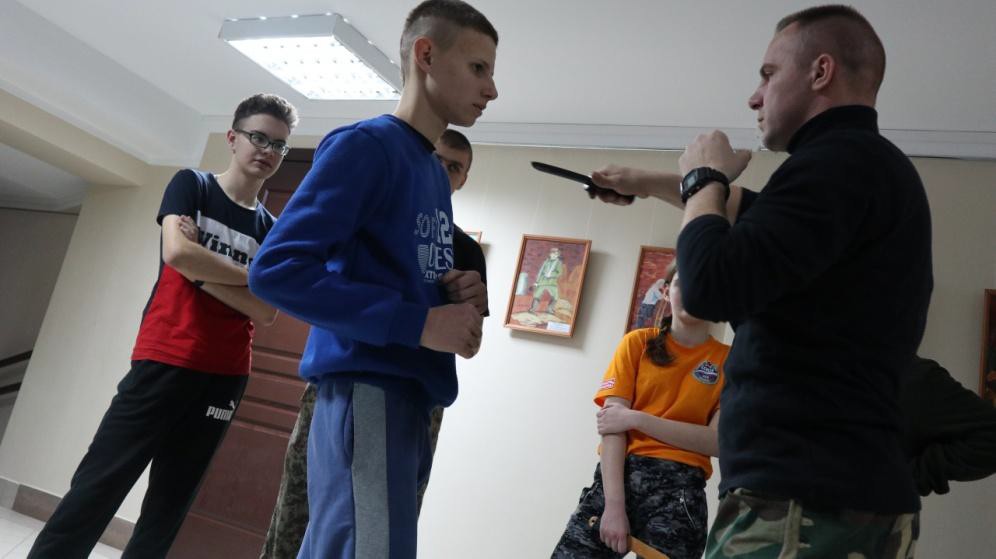 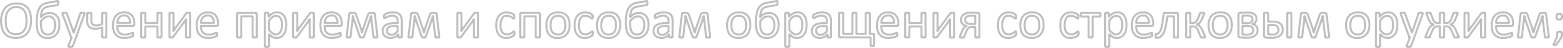 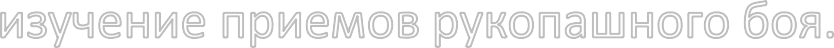 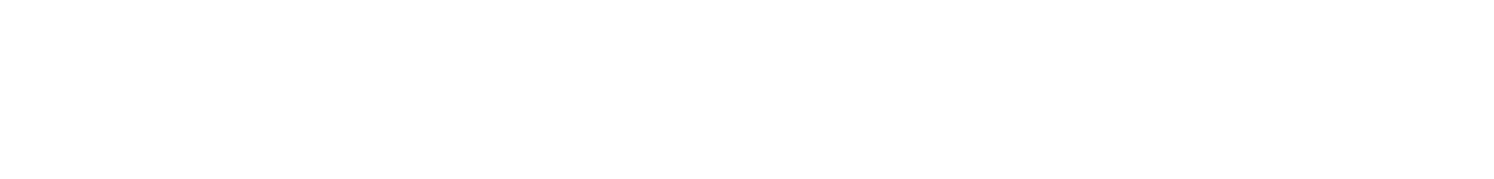 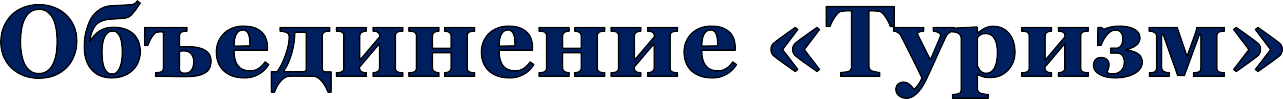 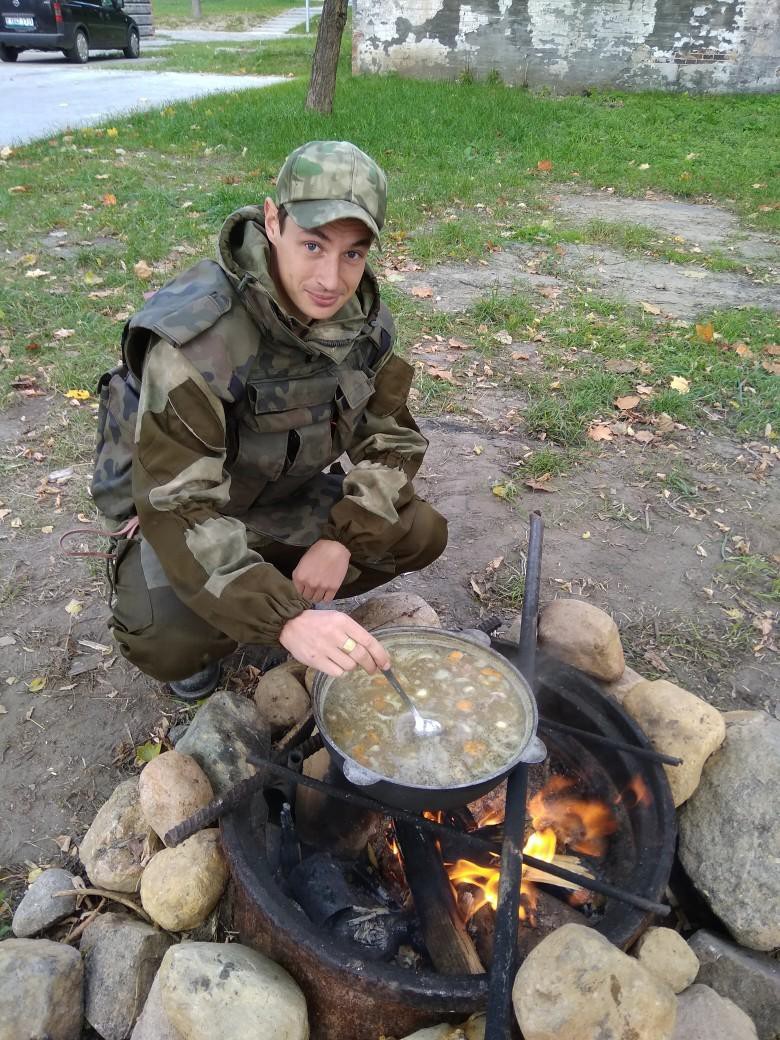 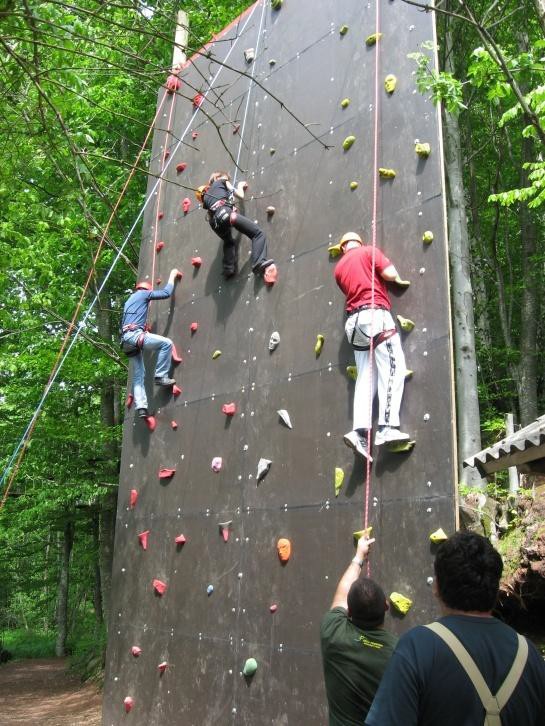 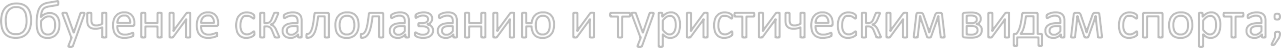 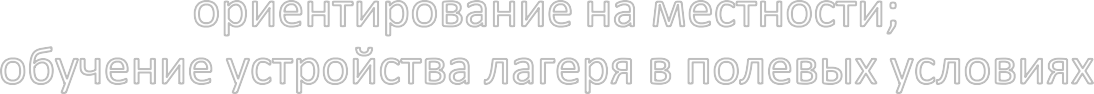 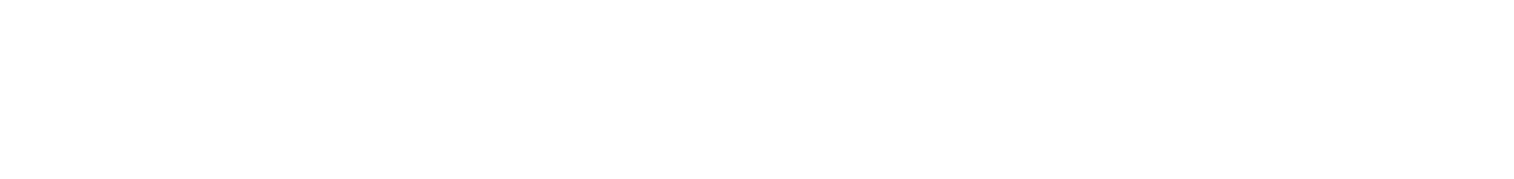 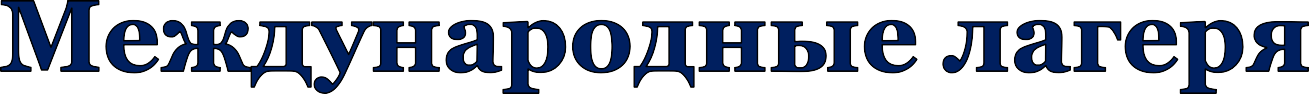 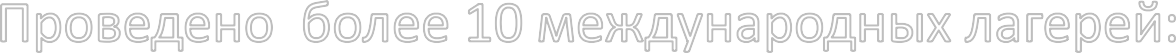 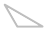 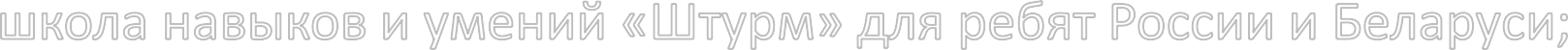 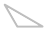 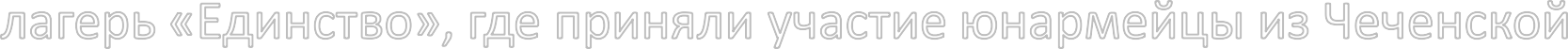 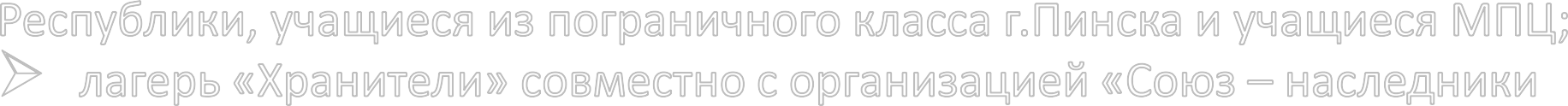 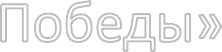 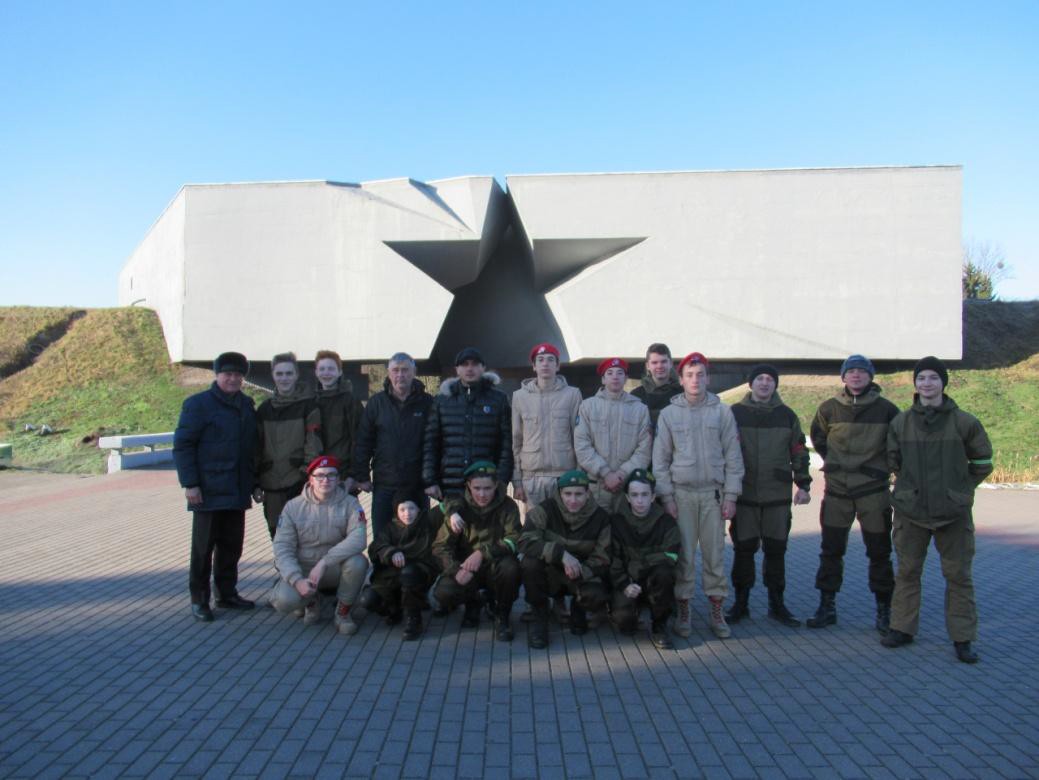 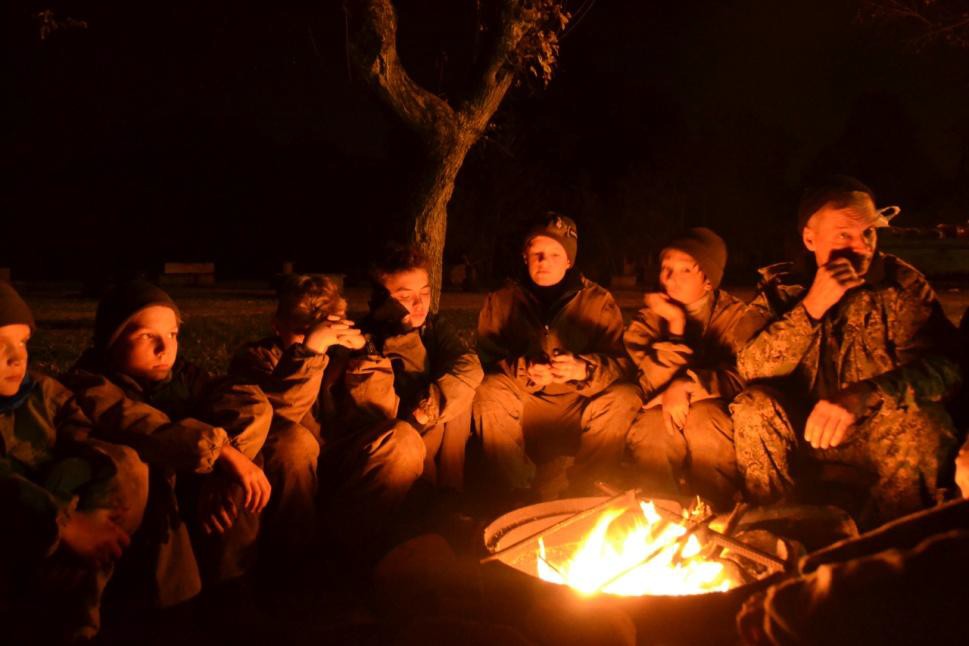 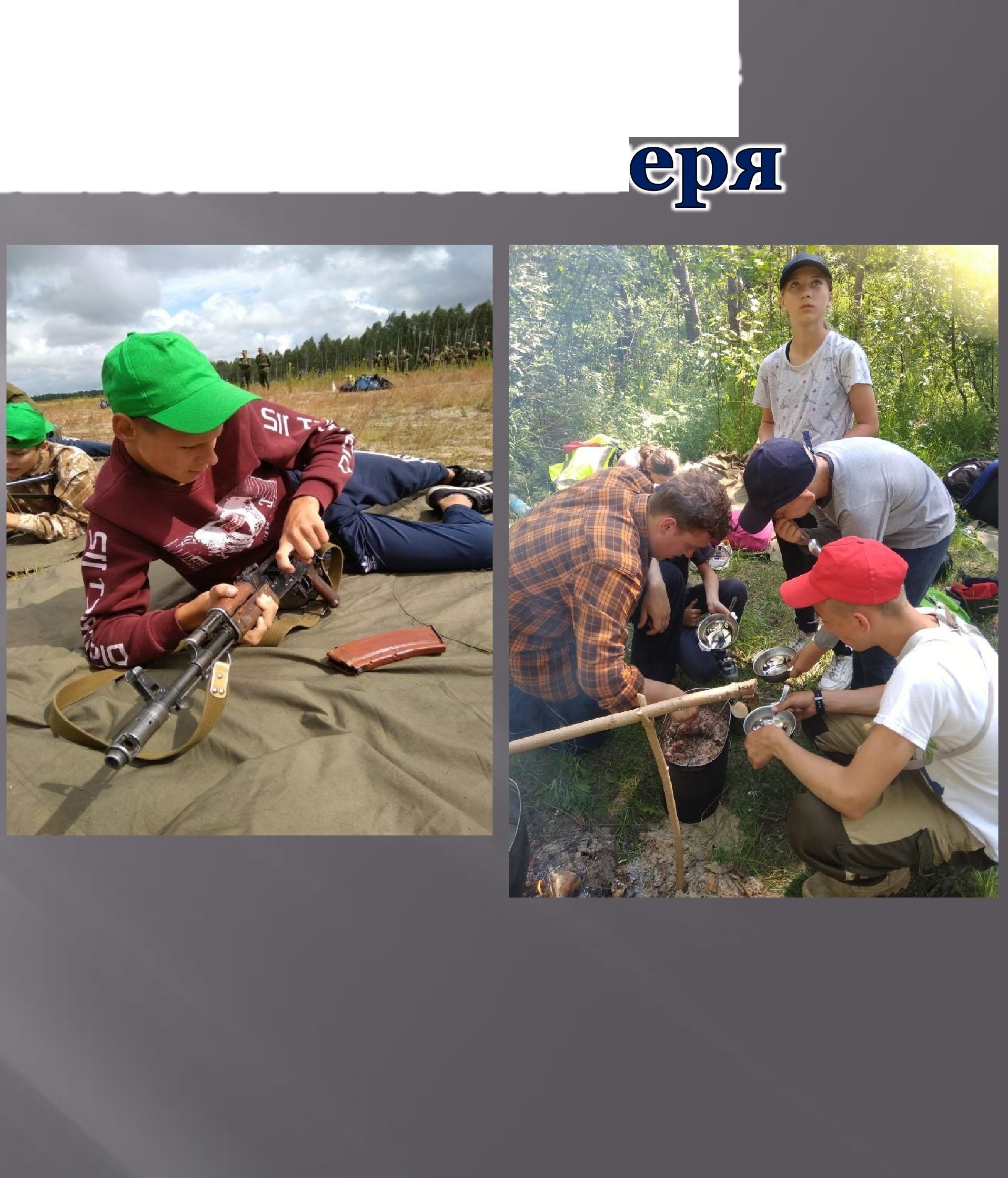 D)
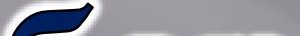 1!111111!1-GПl!IDWHBIIBl!В.
r	,	]в  и  mел  •вн 	•ь, 	·
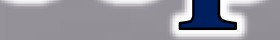 ta  e ·	·
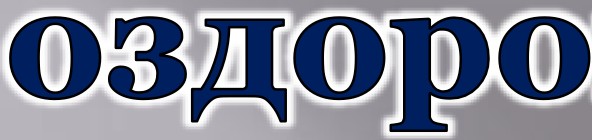 1
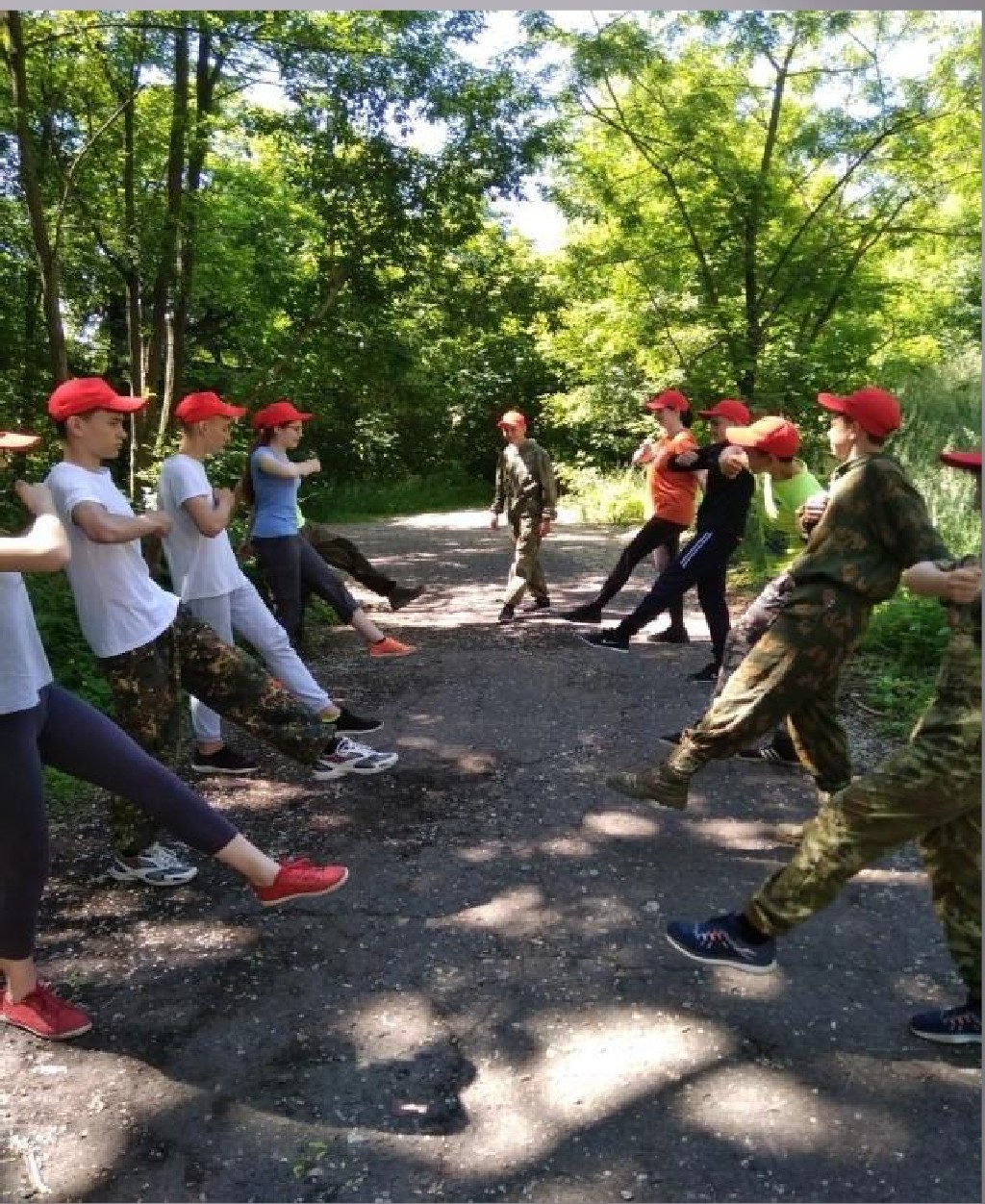 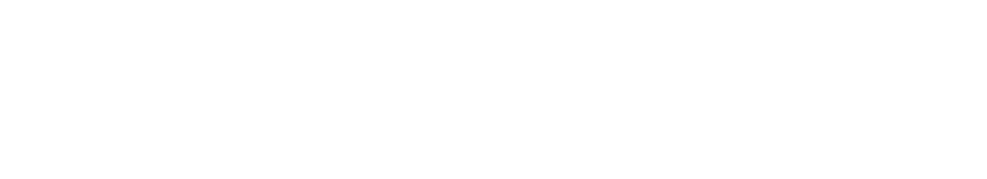 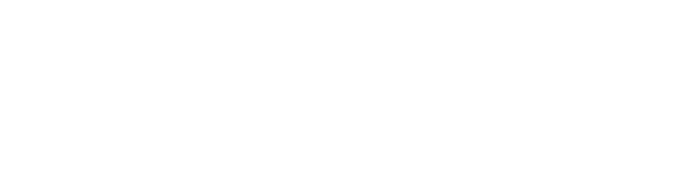 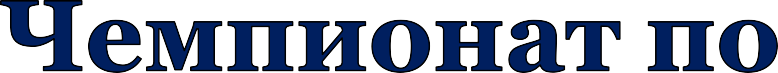 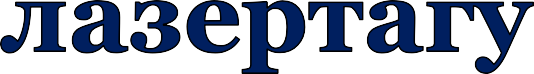 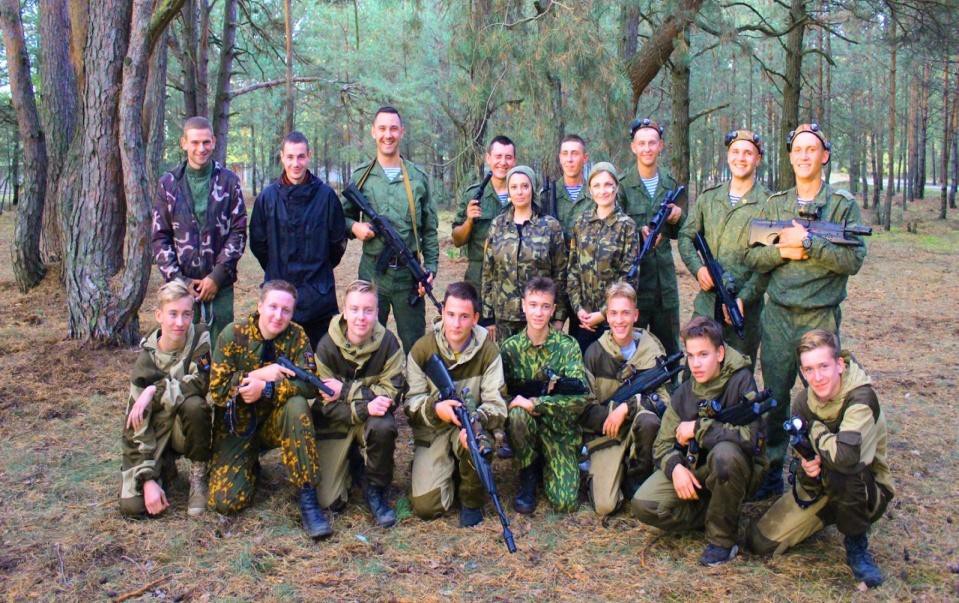 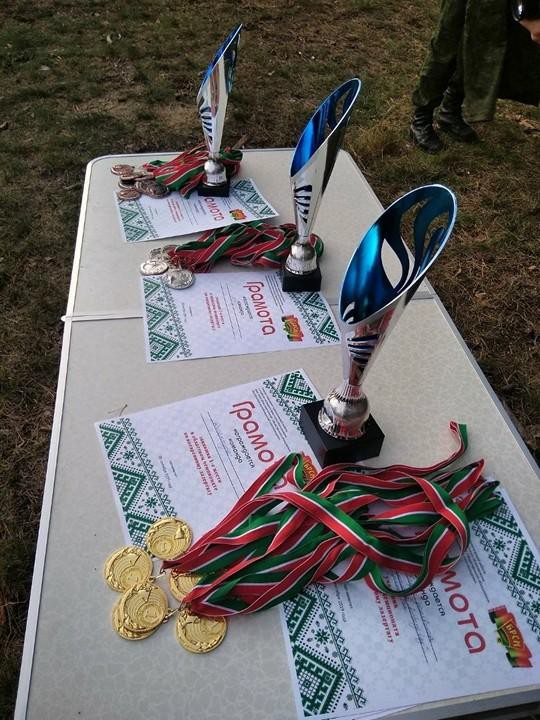 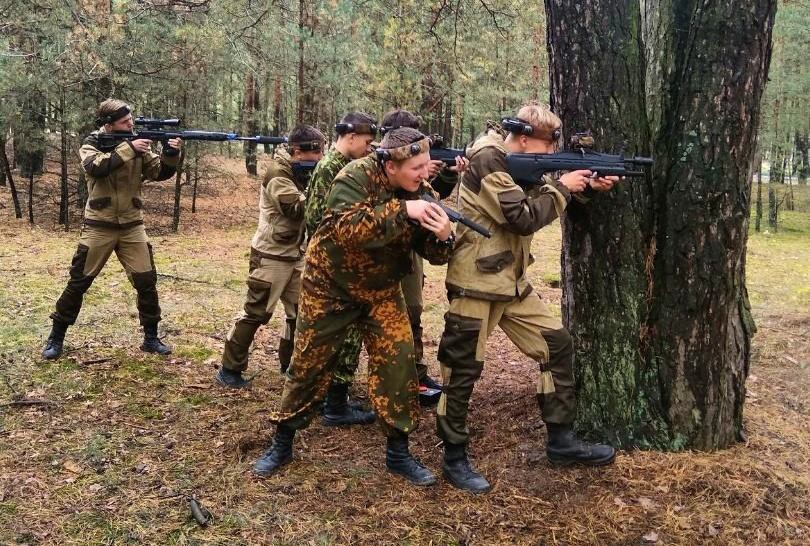 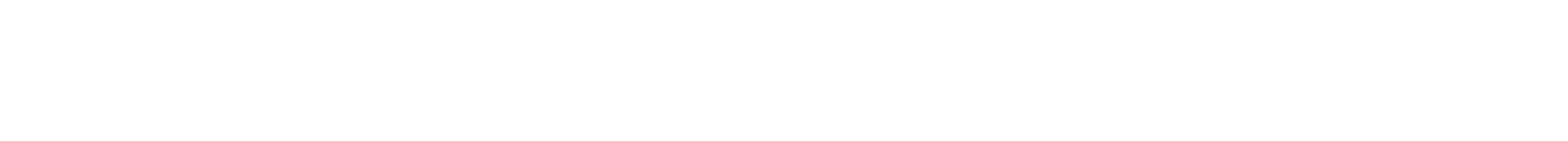 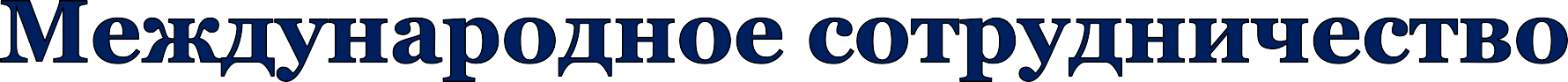 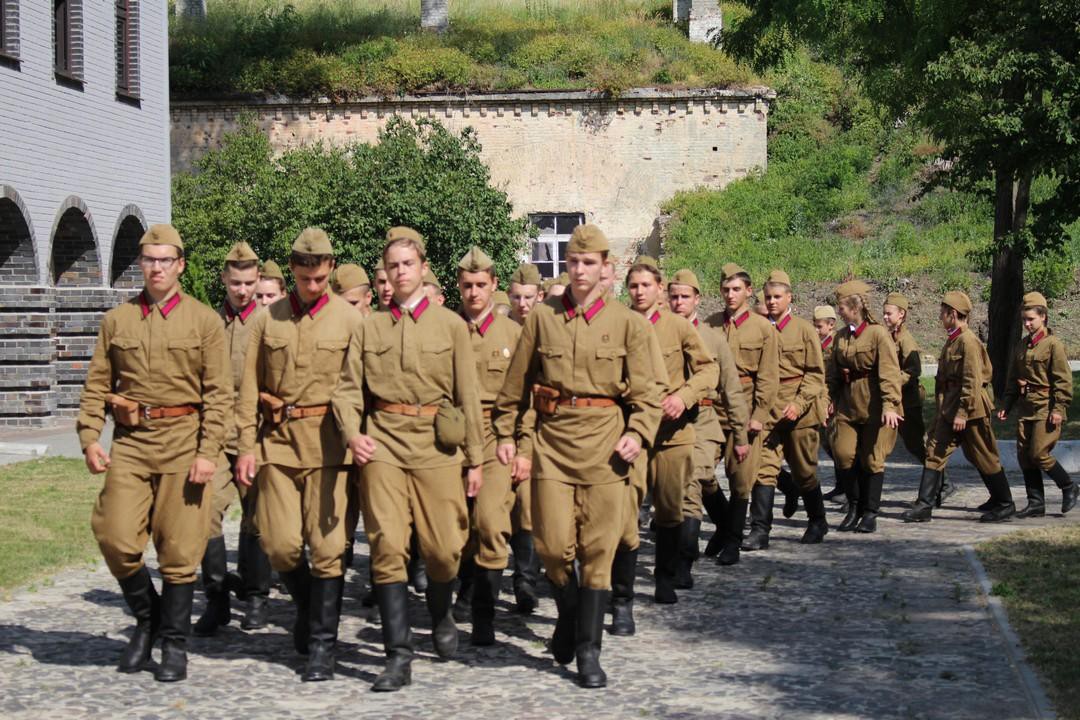 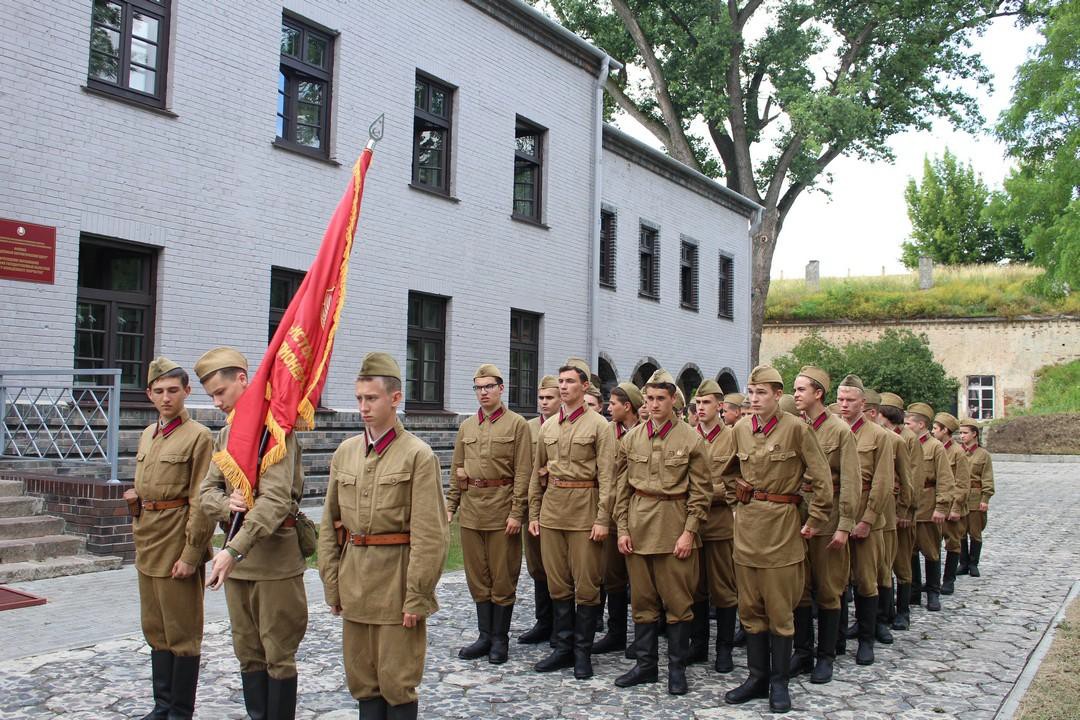 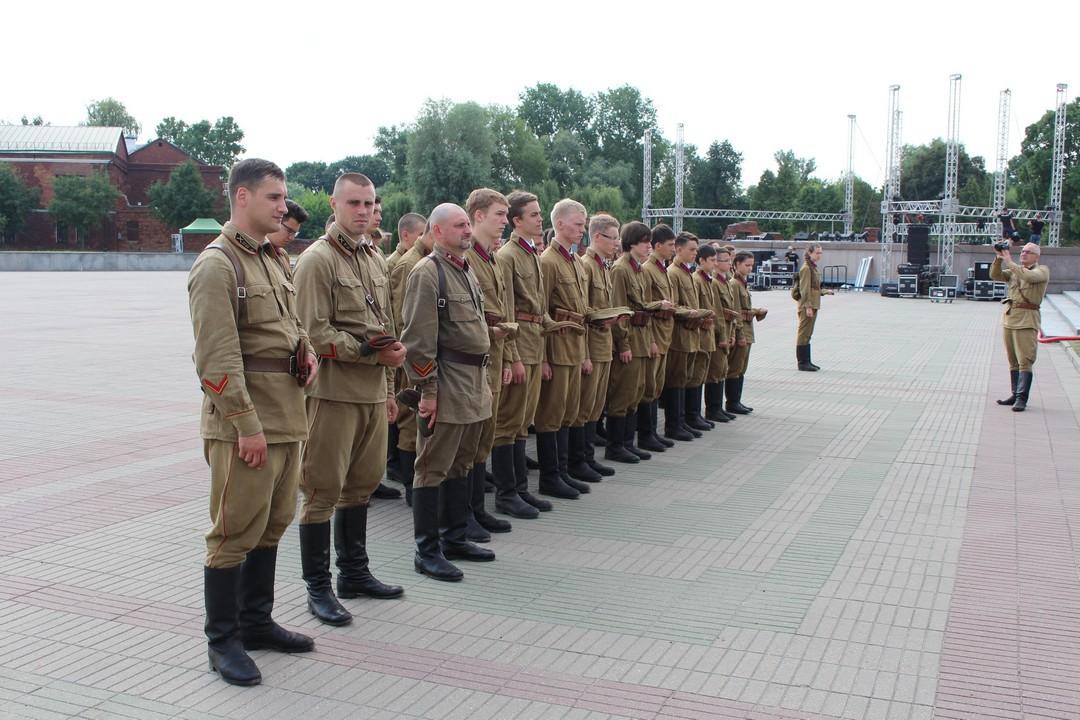 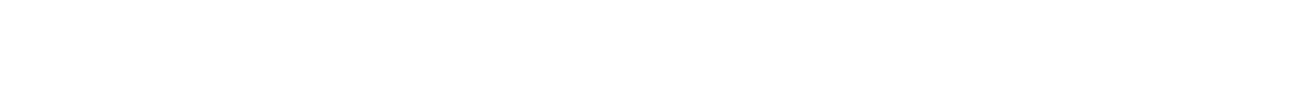 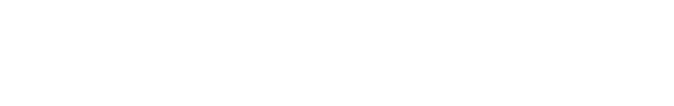 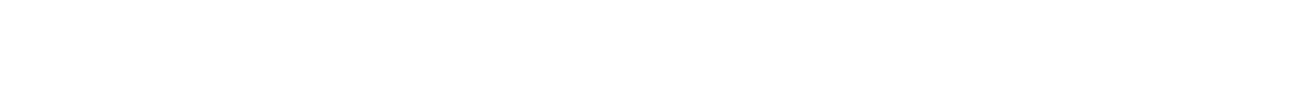 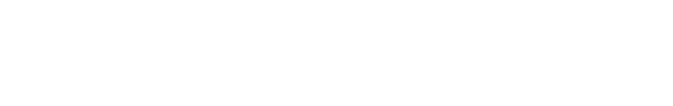 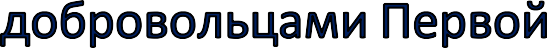 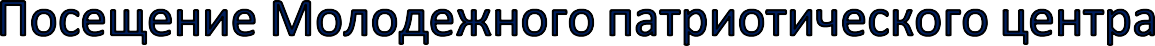 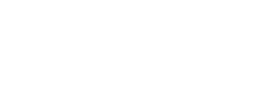 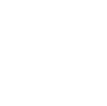 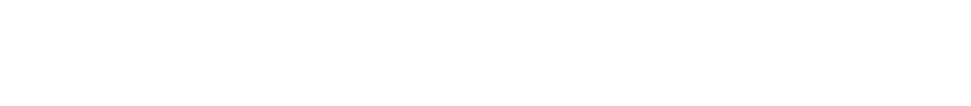 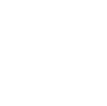 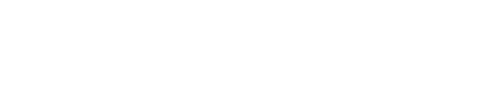 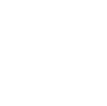 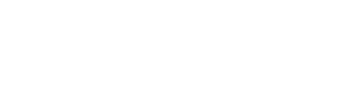 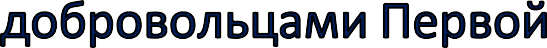 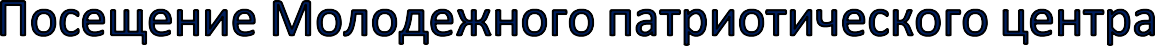 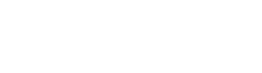 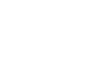 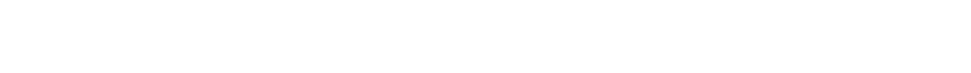 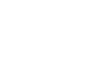 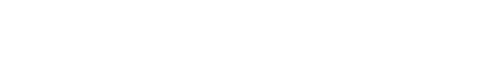 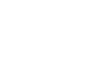 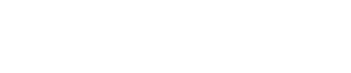 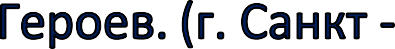 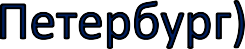 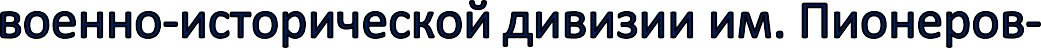 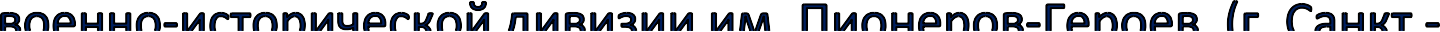 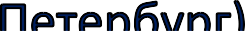 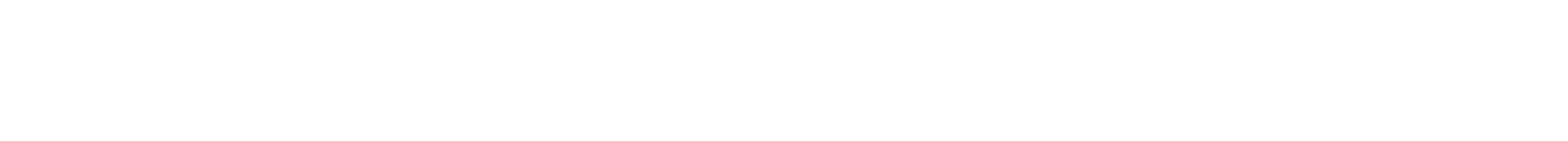 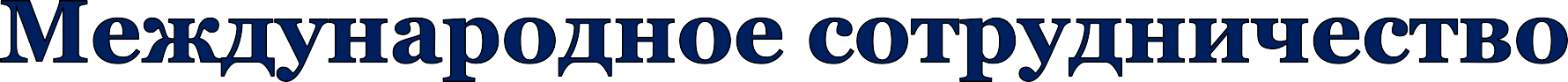 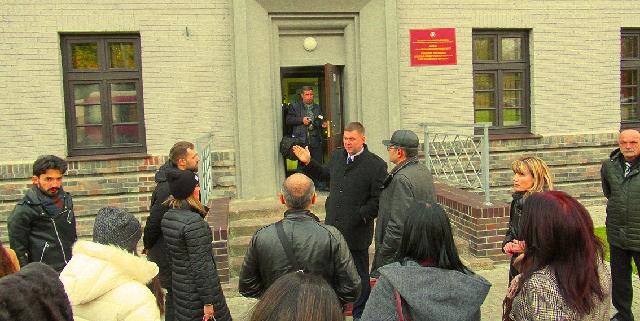 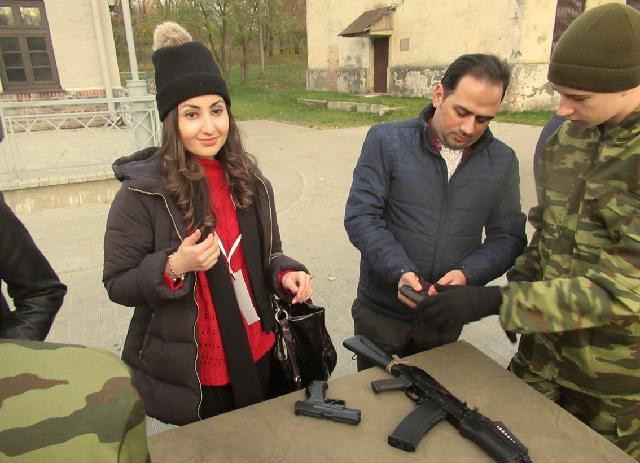 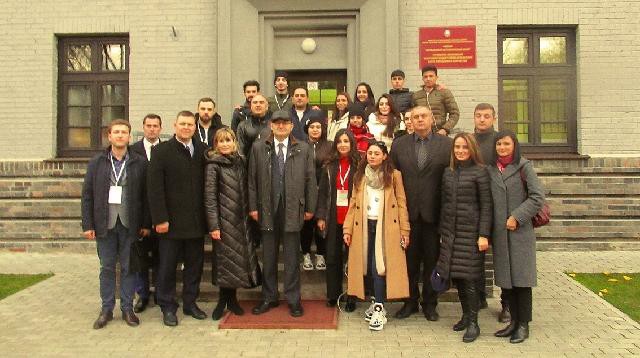 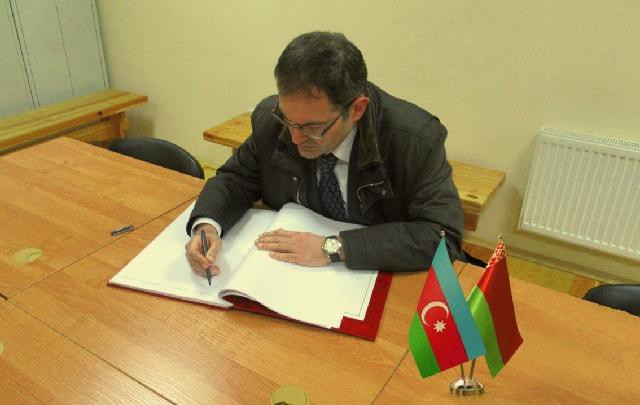 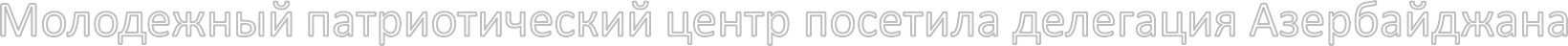 Учебно-тренировочные сборы
«Победитель» приуроченные к  75-летию Великой Победы
С	февраля	2020	г.	на	базе	Молодѐжного	патриотического	центра
реализуется
программа УТС «Победитель», за 2020 год пройдет 14 смен в которых примут участие
учащиеся Брестской области
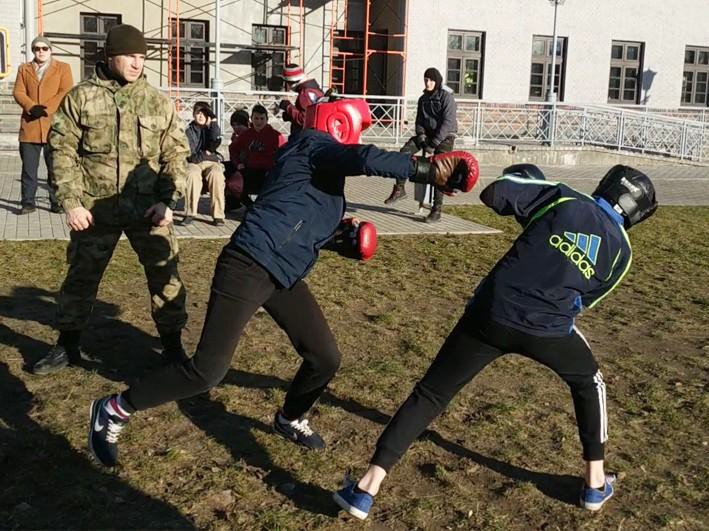 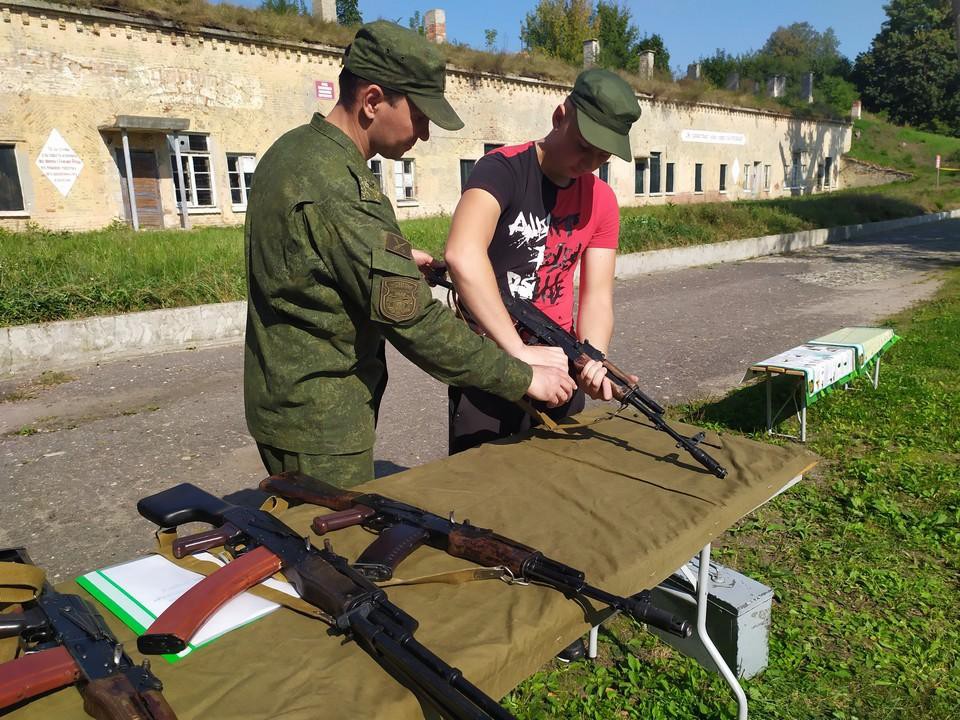 Занятия по огневой подготовке
Занятия по рукопашному бою
Учебно-тренировочные сборы
«Победитель»
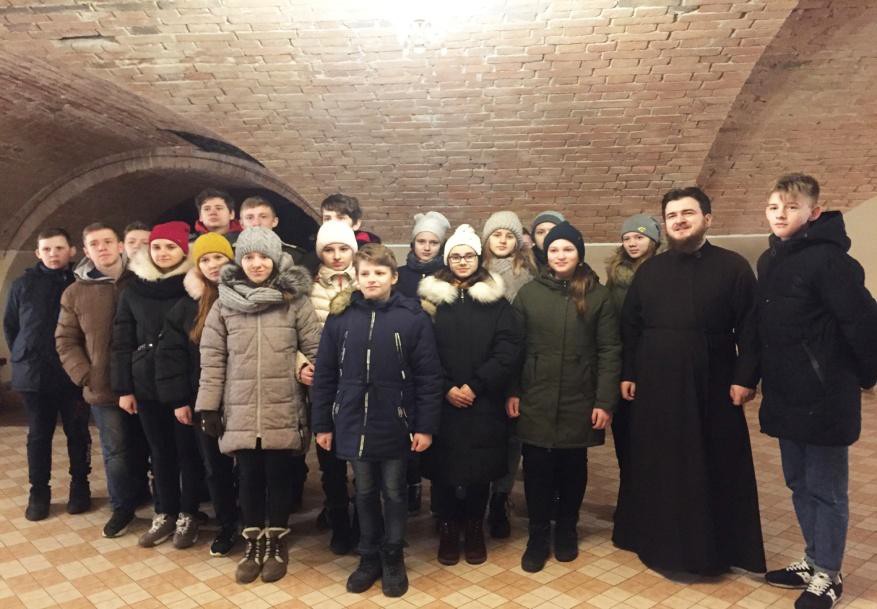 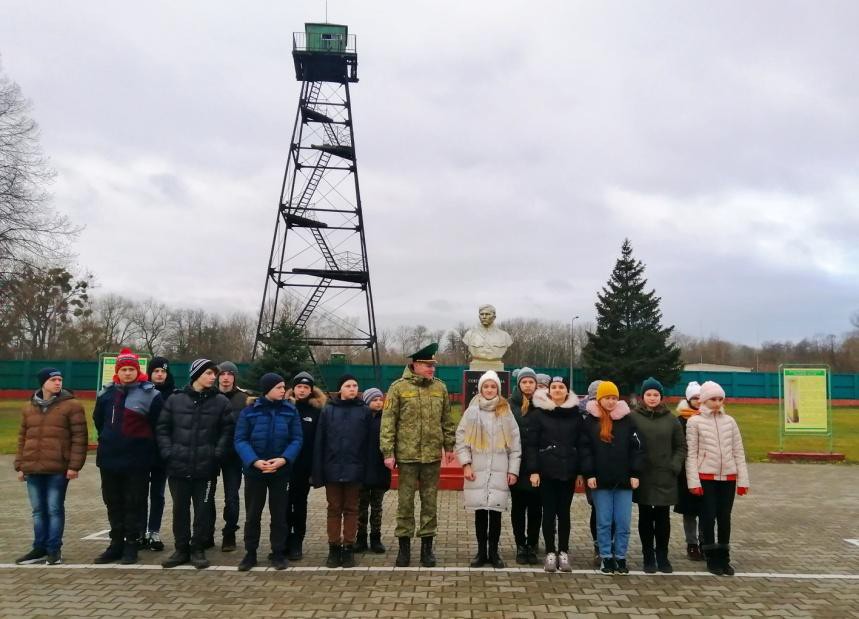 В гарнизонном храме
Участники УТС на погранзаставе
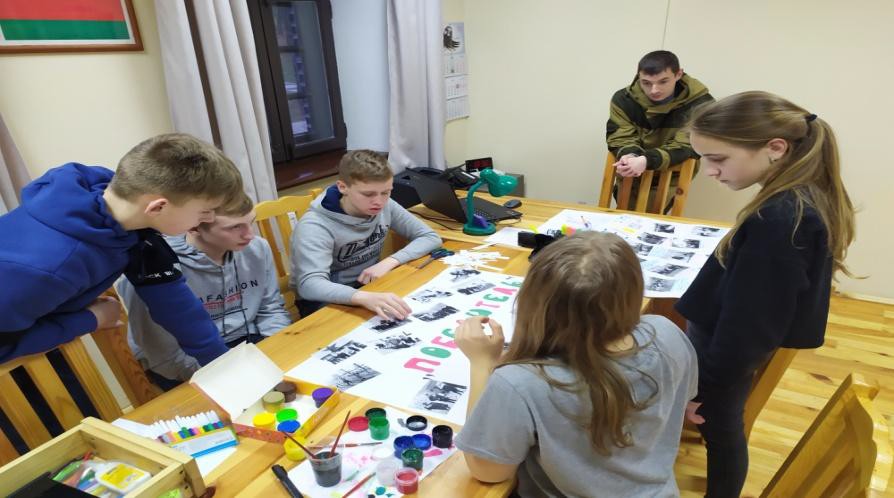 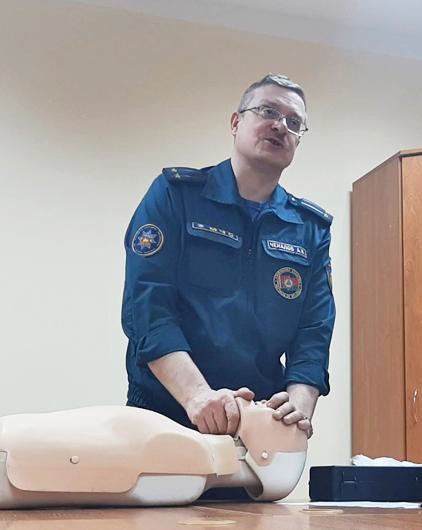 Работа редколлегии
Занятия со специалистом МЧС
Учебно-тренировочные сборы
«Победитель»
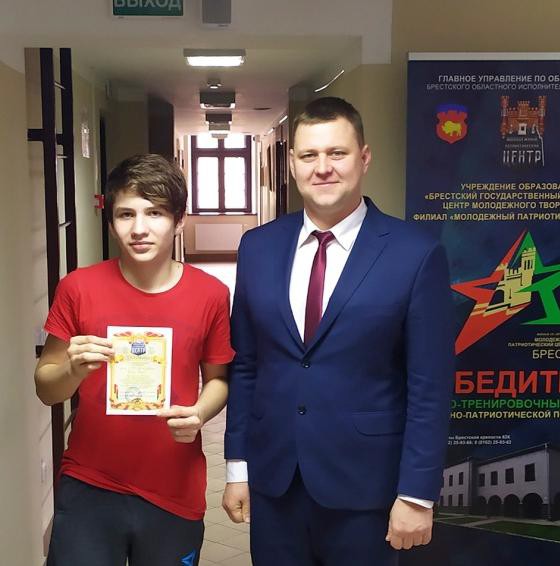 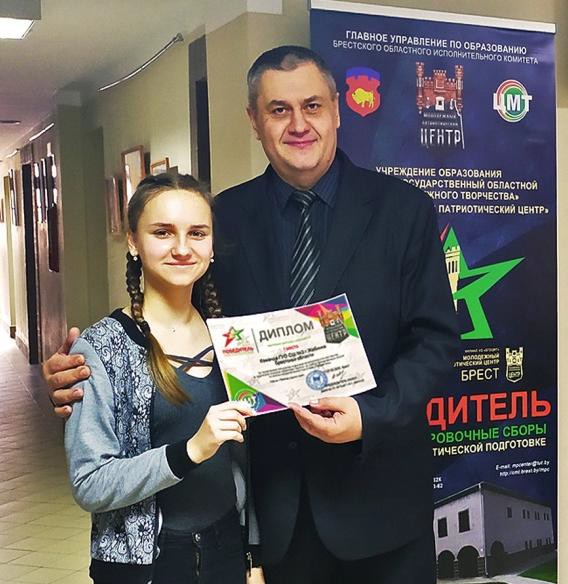 Награждение сертификатами  УТС «Победитель»
Награждение дипломами за  творческий конкурс
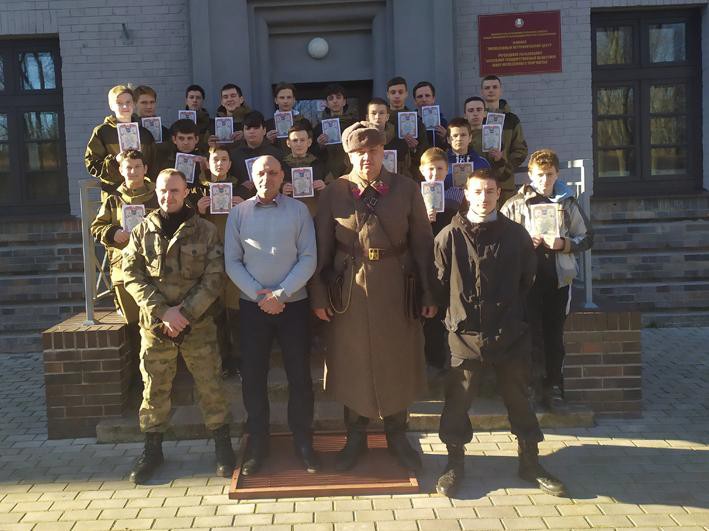 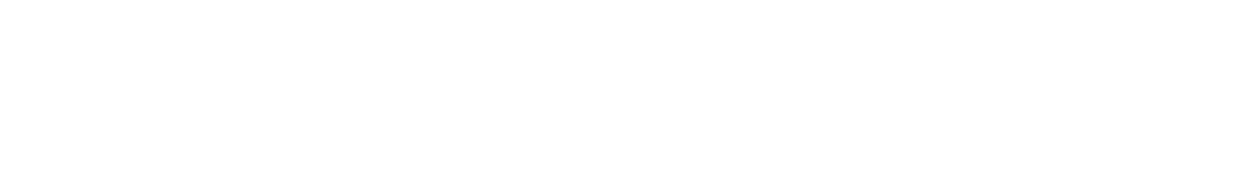 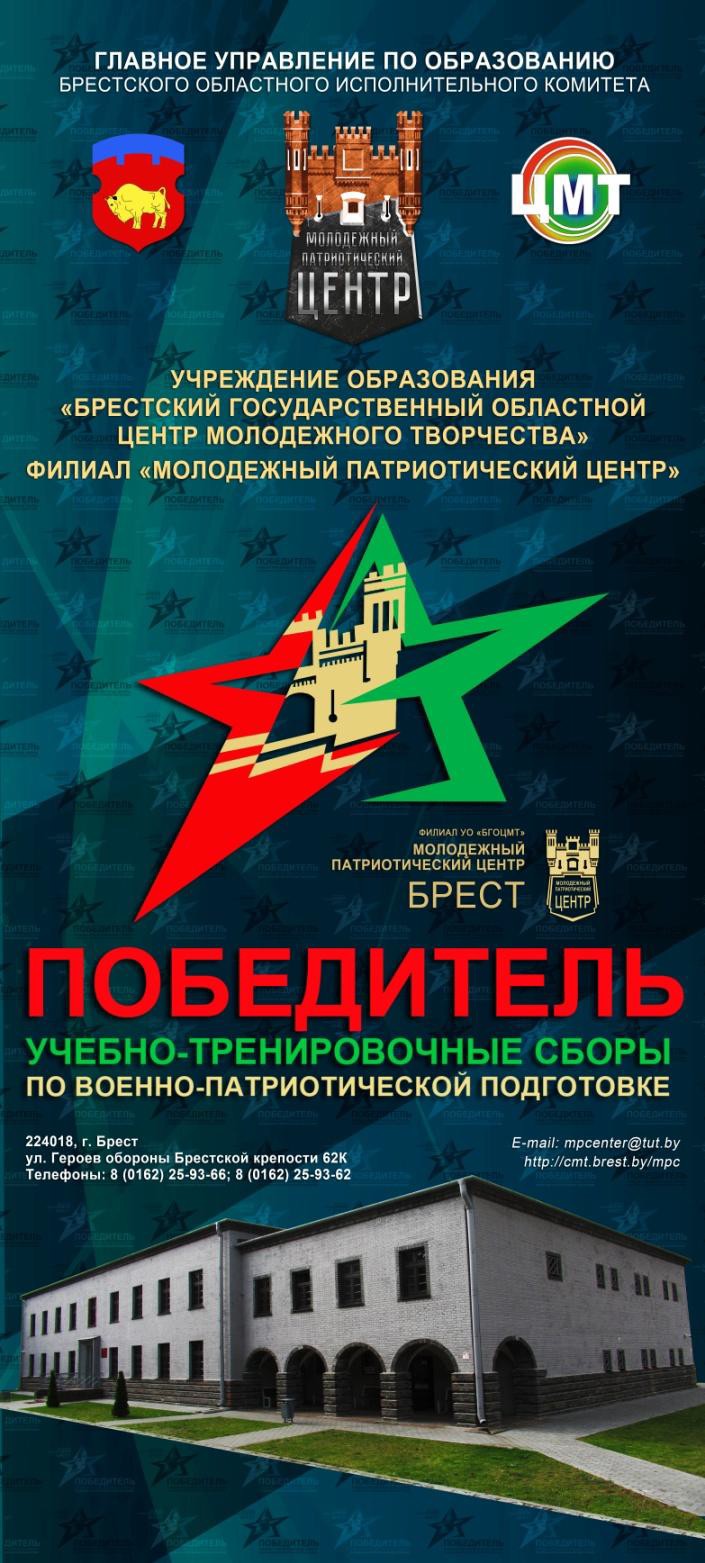 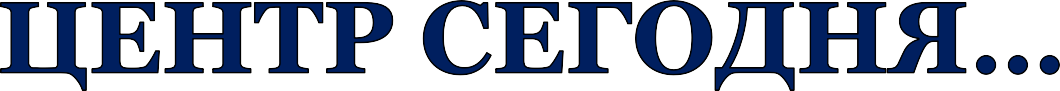 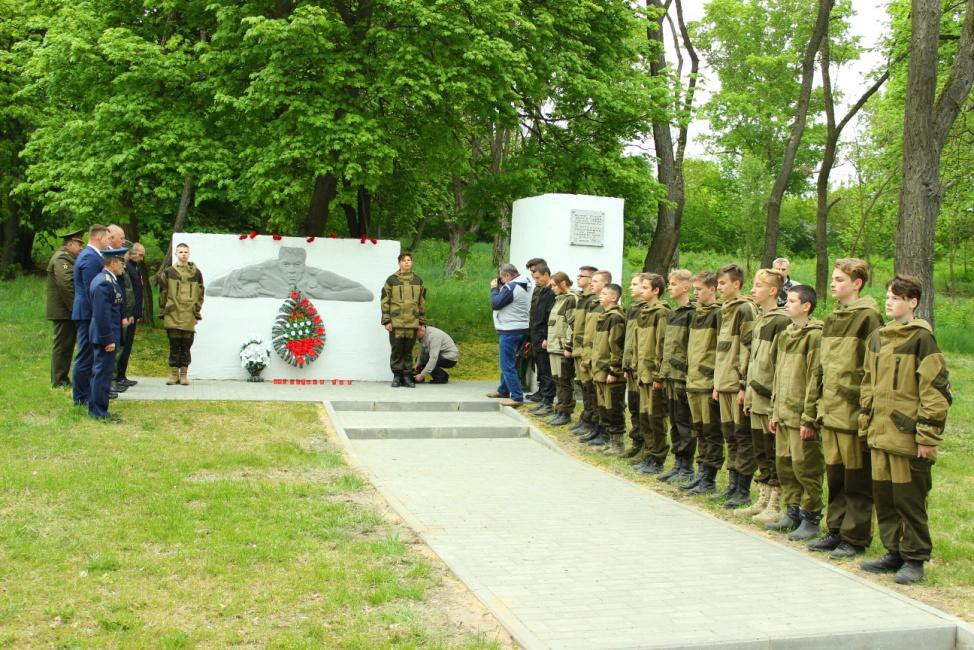 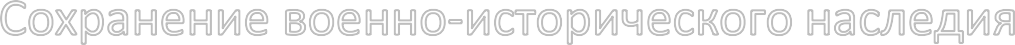 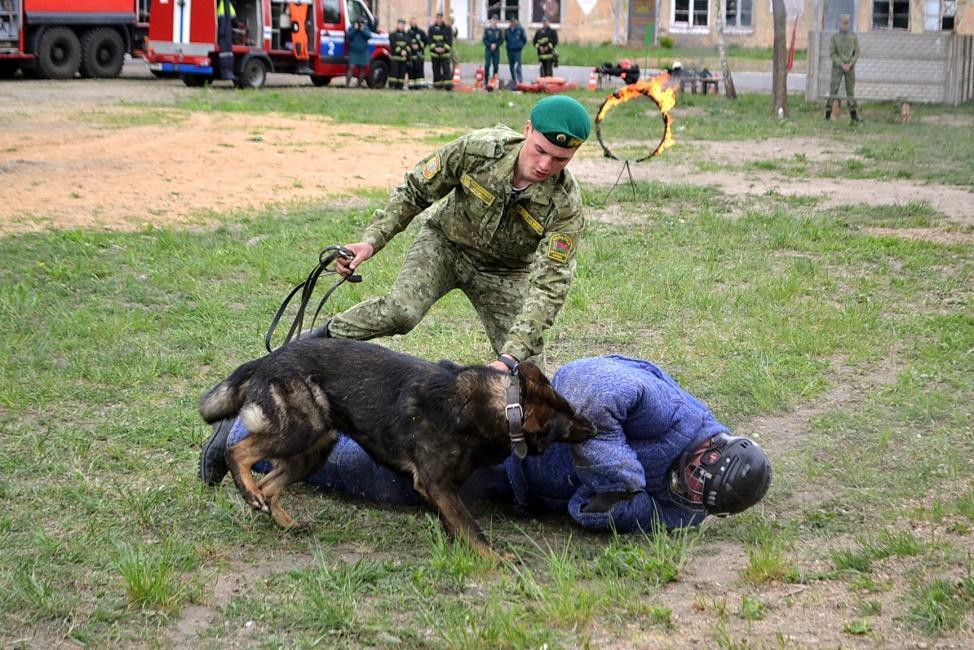 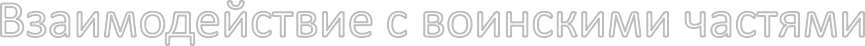 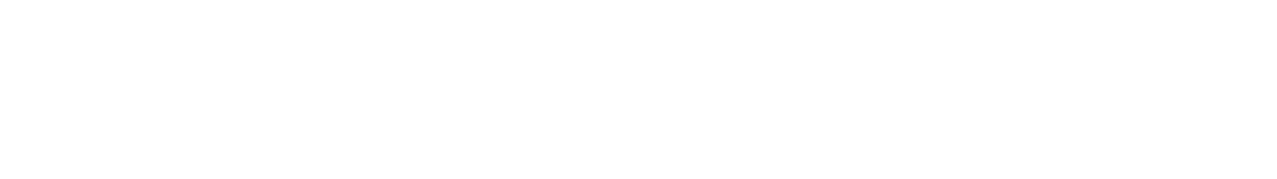 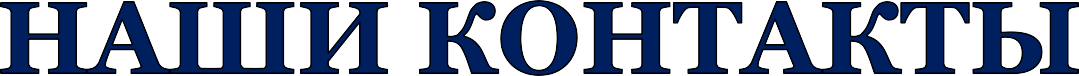 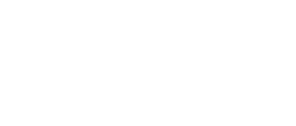 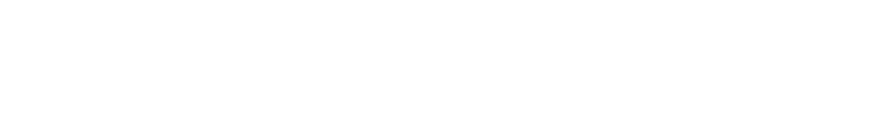 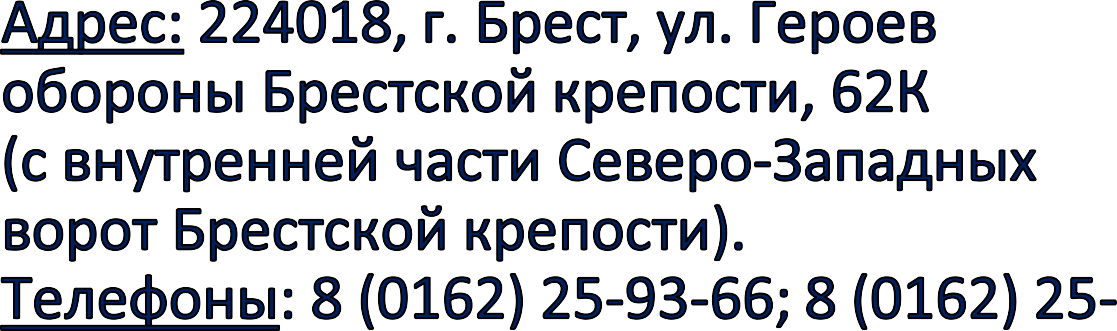 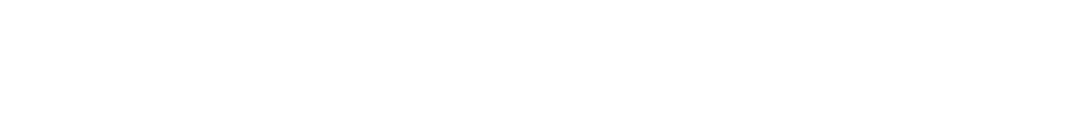 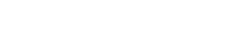 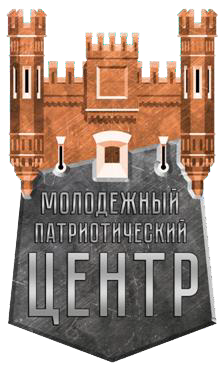 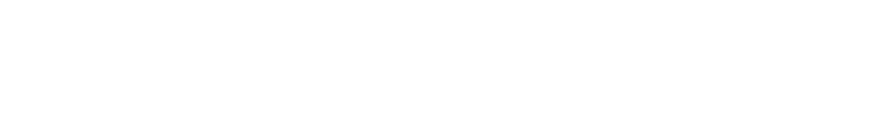 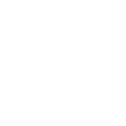 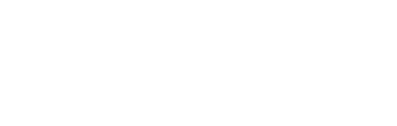 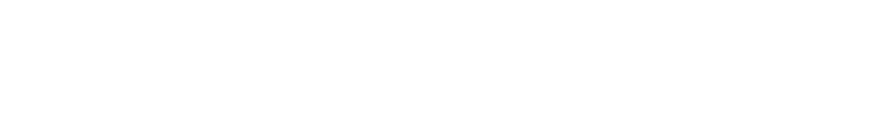 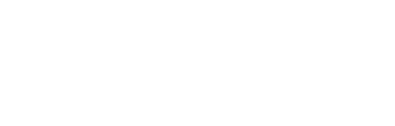 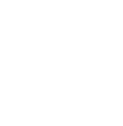 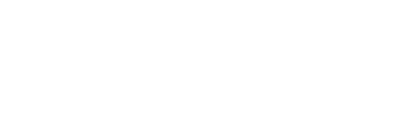 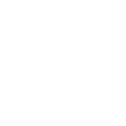 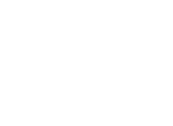 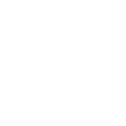 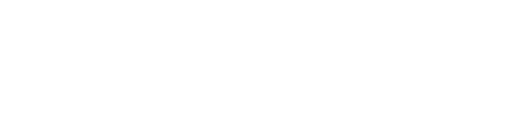 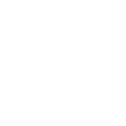 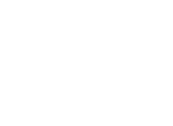 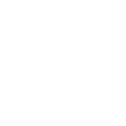 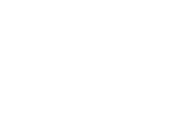 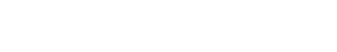 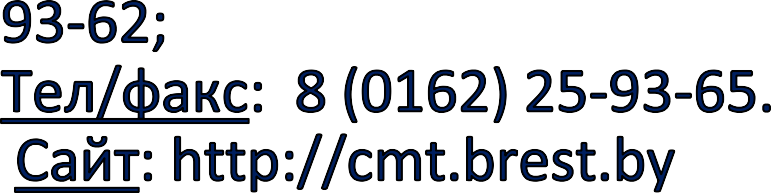 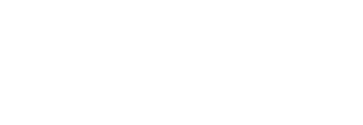 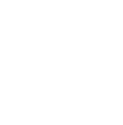 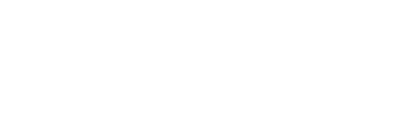 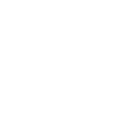 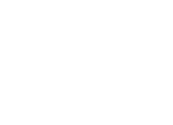 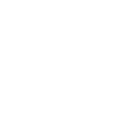 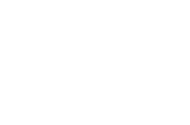 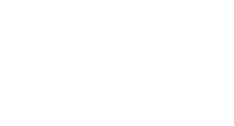 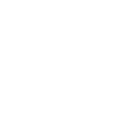 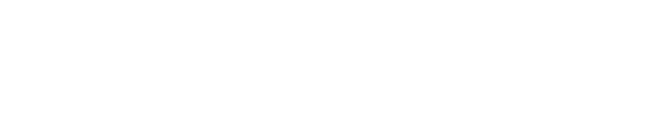 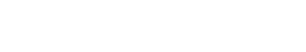 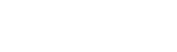 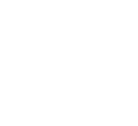 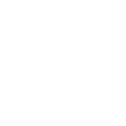 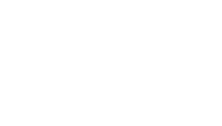 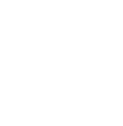 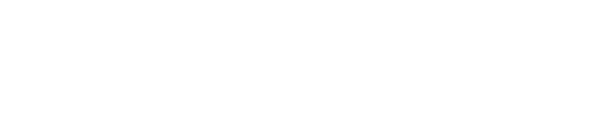 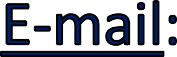 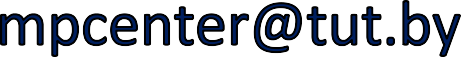 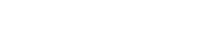 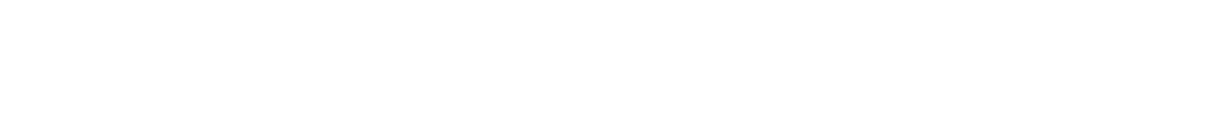 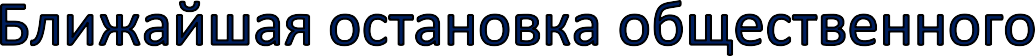 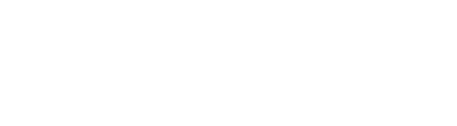 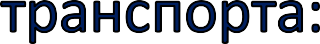 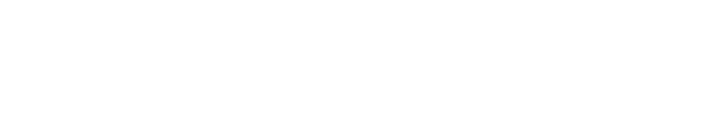 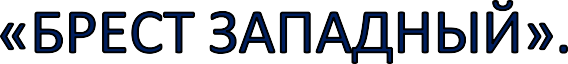 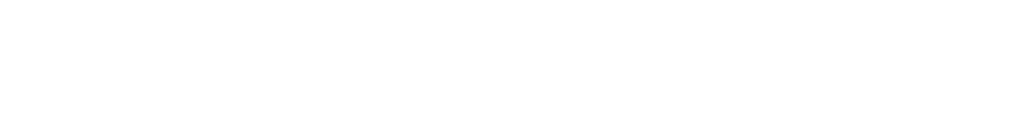 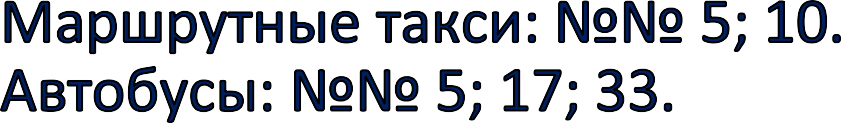 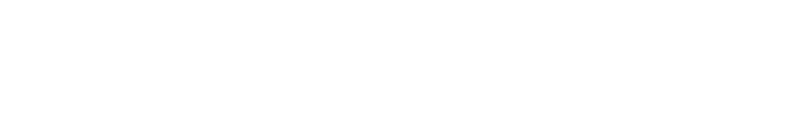